Ledge-type Co/L10-FePt exchange-coupled composites
G. Varvaroa, A. M. Testaa, E. Agostinellia, S. Lauretia, V. Nappia, D. Peddisa, G. Baruccab, Th. Speliotisc, G. Giannopoulosc,        D. Niarchosc, W.F. Lid, G. Hadjipanayisd and D. Fiorania
a ISM-CNR, Area della Ricerca RM1, Via Salaria Km 29,300, P.B. 10-00015, Monterotondo Scalo, Roma, Italy
b SIMAU, Università Politecnica delle Marche, via Brecce Bianche, Ancona, Italy
c Institute of Materials Science, NCSR Demokritos, Athens, Greece
d Department of Physics, University of Delaware, Newark, DE 19716, USA
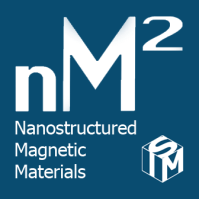 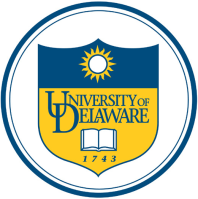 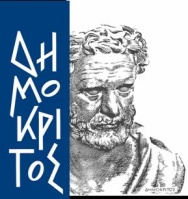 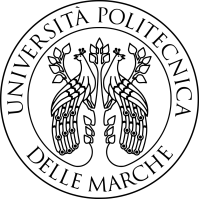 INTRODUCTION
EXCHANGE COUPLED COMPOSITE (ECC) SYSTEMS: FUNDAMENTALS and APPLICATIONS
FM SOFT
FM HARD
ECC systems consist of ferromagnetic (FM) hard and soft phases exchange coupled through their common interface.

Varying the intrinsic and extrinsic properties of the two components and the strength of the interface coupling is possible to finely tune the magnetic properties of the composite.
INTRODUCTION
EXCHANGE COUPLED COMPOSITE (ECC) SYSTEMS: FUNDAMENTALS and APPLICATIONS
Magnetic Recording Media
Spin Torque Oscillators
Permanent Magnets
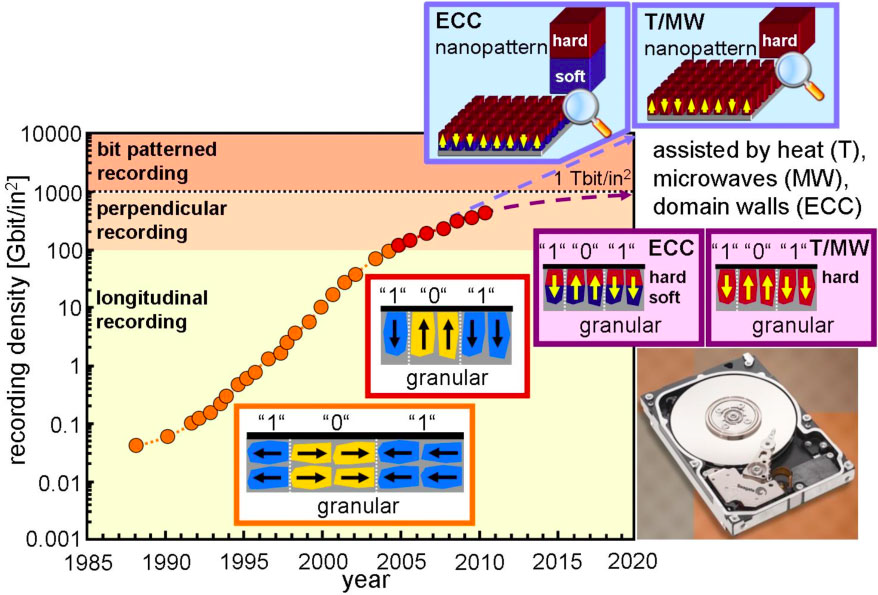 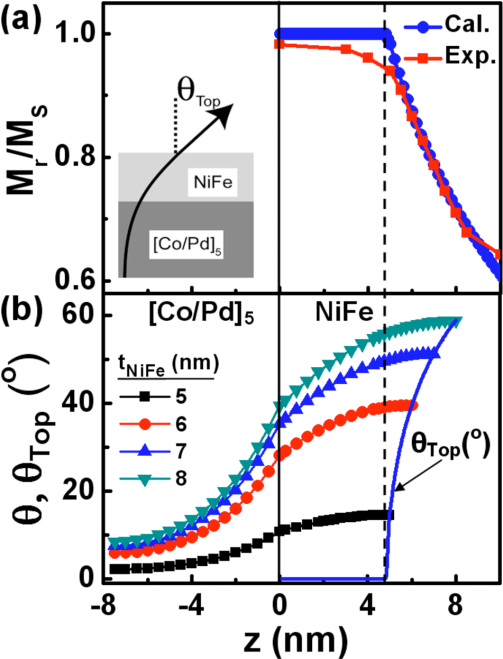 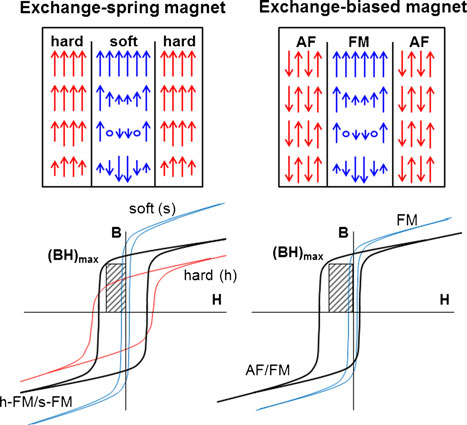 ECC media allows improving the writability without compromising the thermal stability.

ECC media are used in current recording media based on the CoCrPt alloy and are envisaged for next generation PMR media (areal density > 1 Tbit/in2) based on hard materials (e.g. L10-FePtX alloys, ku ~ 5 MJ/m3).
Enhancement of (BH)max (up to 900 kJ/m3 for an ideal NdFeB/Fe bilayer).
Reduction of rear-earth elements by hard phase dilution.
Varying the thickness of the soft layer allows modulating the tilt angle. 
→ fine tuning of magneto-dynamic properties.
L. Lewis et al., Met. Mat. Trans. A 44 S2 2013
B. Balamurugan et at., Scrip. Mat. 67 542 2012
J. Winterlik et al., Adv Mater. 24 6283 2012
O. Gutfleisch et al., Adv. Mat. 23 821 2011
D. Goll and T Bublat, Phys. Status Solidi A 210 1261 2013
T.N Nguyen et al., APL 98 172502 2011
INTRODUCTION
EXCHANGE COUPLED COMPOSITE (ECC) SYSTEMS: FUNDAMENTALS and APPLICATIONS
Magnetic Recording Media
Spin Torque Oscillators
Permanent Magnets
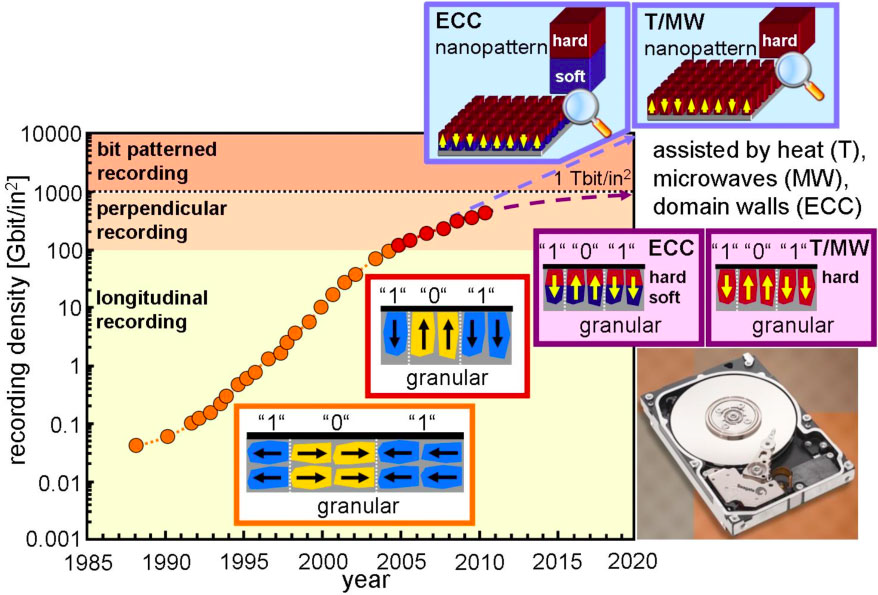 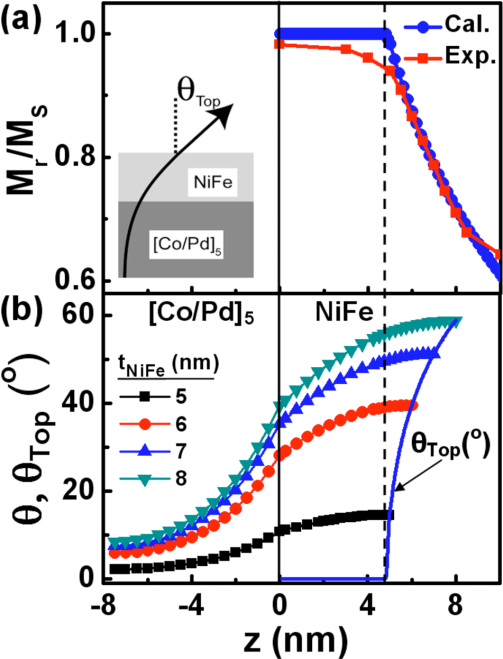 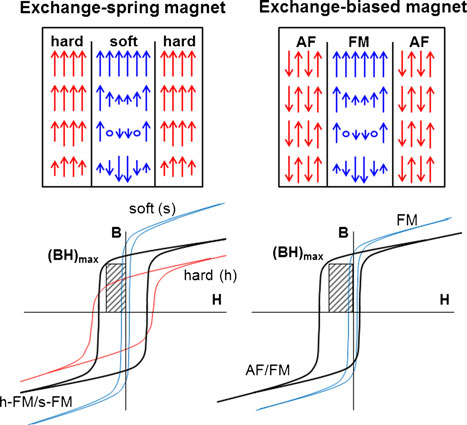 ECC media allows improving the writability without compromising the thermal stability.

ECC media are used in current recording media based on the CoCrPt alloy and are envisaged for next generation PMR media (areal density > 1 Tbit/in2) based on hard materials (e.g. L10-FePtX alloys, ku ~ 5 MJ/m3).
Enhancement of (BH)max (up to 900 kJ/m3 for an ideal NdFeB/Fe bilayer).
Reduction of rear-earth elements by hard phase dilution.
Varying the thickness of the soft layer allows modulating the tilt angle. 
→ fine tuning of magneto-dynamic properties.
L. Lewis et al., Met. Mat. Trans. A 44 S2 2013
B. Balamurugan et at., Scrip. Mat. 67 542 2012
J. Winterlik et al., Adv Mater. 24 6283 2012
O. Gutfleisch et al., Adv. Mat. 23 821 2011
D. Goll and T Bublat, Phys. Status Solidi A 210 1261 2013
T.N Nguyen et al., APL 98 172502 2011
INTRODUCTION
EXCHANGE COUPLED COMPOSITE SYSTEMS for MAGNETIC RECORDING
Different ECC designs have been proposed, the difference being in the type of interface and section shape of soft and hard components.
Kh
Ks
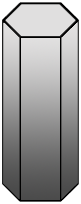 K
F. Casoli et al., Ch. 5 in “Ultra-High-Density Magnetic Recording: Storage Materials and Media Designs”, G. Varvaro and F. Casoli Eds., Pan Stanford Publishing (In preparation - 2015)
G. Varvaro et al., JMMM 368 415 2014 
D. Goll and T. Bublat, Phys. Status Solidi A 210 1261 2013; D. Goll and S. Macke, APL 93 152512  2008 
D. Suess et  al., JMMM 321 545 2009; A. Y Dobin et al., APL 89 062512 2006
tG
Type of interface
Section shape
z
Exchange-Spring systems
Conventional ECC systems
Z
Soft FM
The cross sectional shape is identical for the hard and soft phases
Soft
Sharp interface.
A non magnetic layer can be present to modulate the interface coupling.
Soft FM
Hard
Non magnetic interlayer
Ledge-type ECC system
Single-element structures
Single-element structures
Hard FM
Hard FM
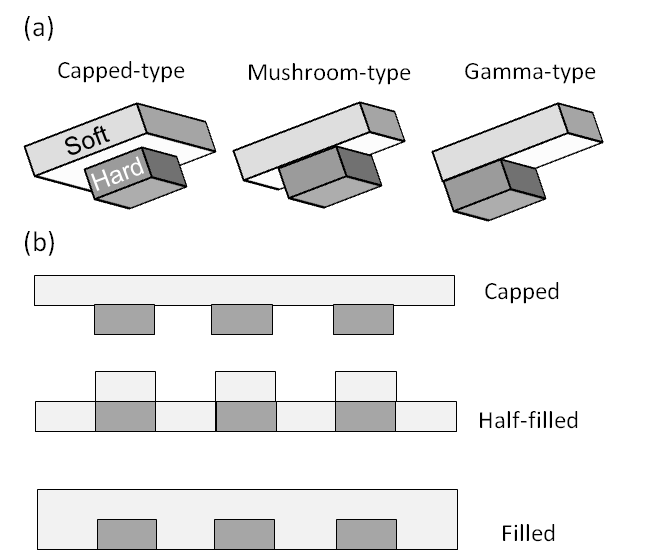 Kh
K
Ks
Graded systems
Nano-patterned geometries
Nano-patterned geometries
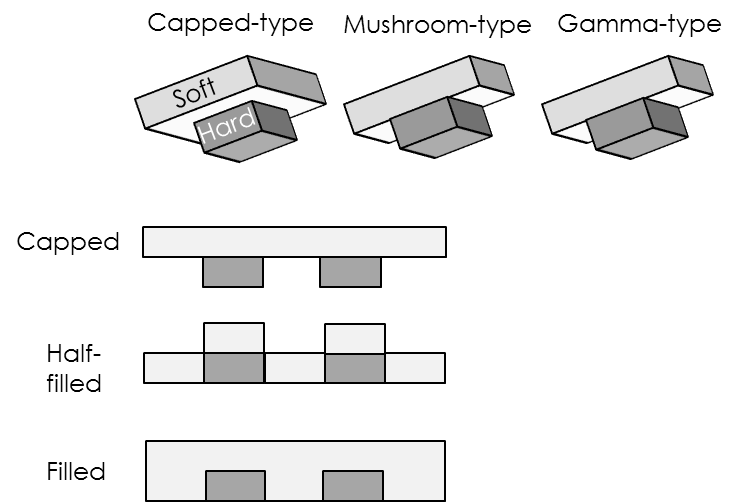 The section size of the soft phase is more extended.
The interface is an extend region where the anisotropy gradually varies from high to low values along the thickness.
INTRODUCTION
EXCHANGE COUPLED COMPOSITE SYSTEMS for MAGNETIC RECORDING
Different ECC designs have been proposed, the difference being in the type of interface and section shape of soft and hard components.
Kh
Ks
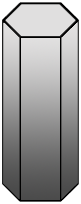 K
F. Casoli et al., Ch. 5 in “Ultra-High-Density Magnetic Recording: Storage Materials and Media Designs”, G. Varvaro and F. Casoli Eds., Pan Stanford Publishing (In preparation - 2015)
G. Varvaro et al., JMMM 368 415 2014 
D. Goll and T. Bublat, Phys. Status Solidi A 210 1261 2013; D. Goll and S. Macke, APL 93 152512  2008 
D. Suess et  al., JMMM 321 545 2009; A. Y Dobin et al., APL 89 062512 2006
tG
Type of interface
Section shape
z
Exchange-Spring systems
Conventional ECC systems
Z
Soft FM
The cross sectional shape is identical for the hard and soft phases
Soft
Sharp interface.
A non magnetic layer can be present to modulate the interface coupling.
Soft FM
Hard
Non magnetic interlayer
Ledge-type ECC system
Single-element structures
Single-element structures
Hard FM
Hard FM
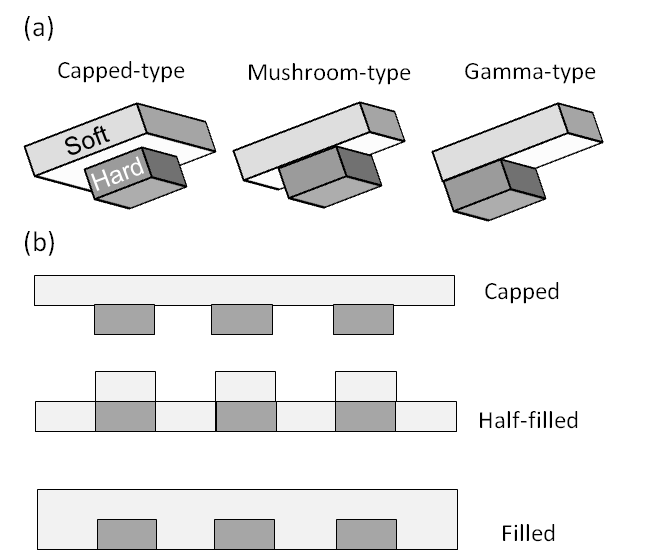 Kh
K
Ks
Graded systems
Nano-patterned geometries
Nano-patterned geometries
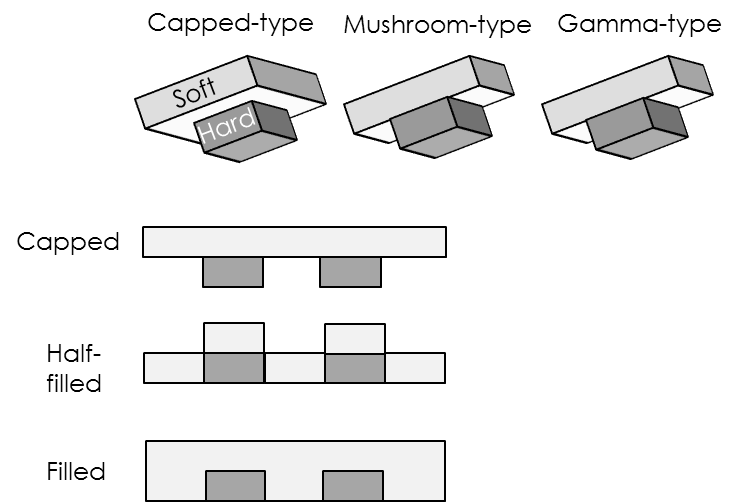 The section size of the soft phase is more extended.
The interface is an extend region where the anisotropy gradually varies from high to low values along the thickness.
Aim
Investigation of structural, microstructural and magnetic properties of Co(soft)/L10-FePt(hard) ledge-type ECC systems as a function of Co thickness.
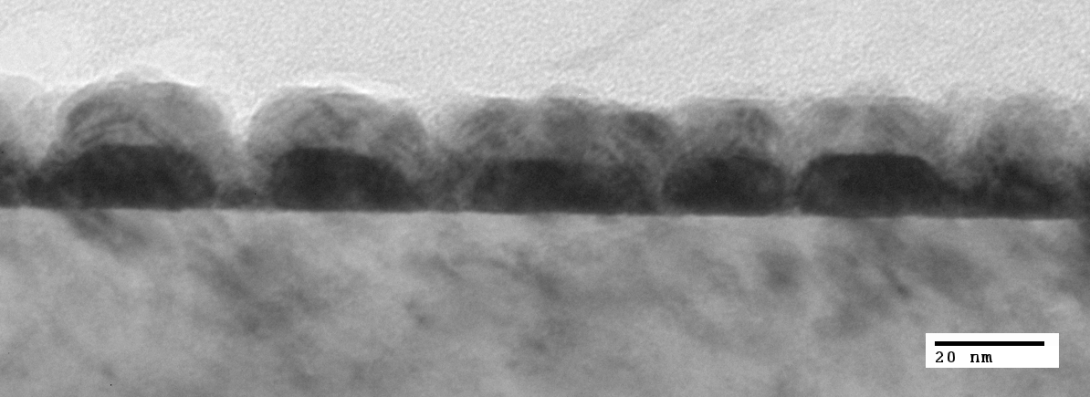 Co
L10-FePt
MgO (100) Substrate
Previous works focused on FePt-based ledge type ECC systems where Fe is used as soft component
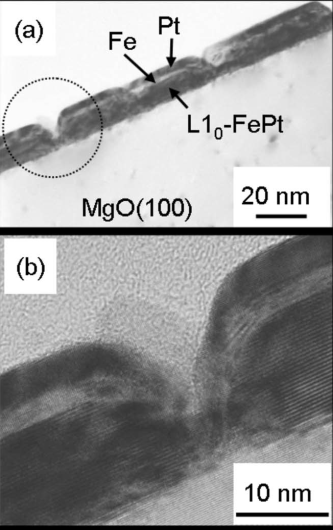 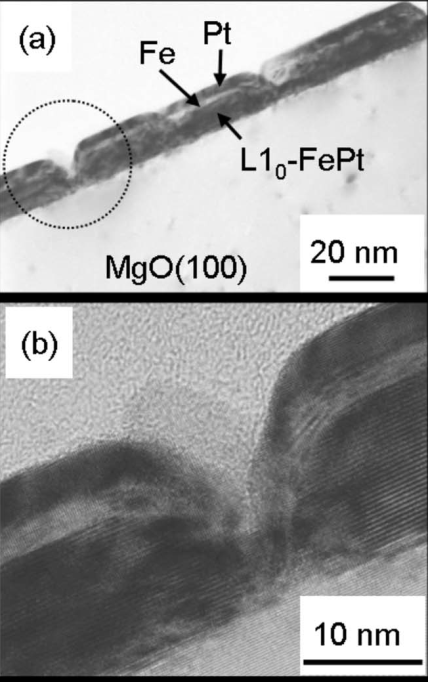 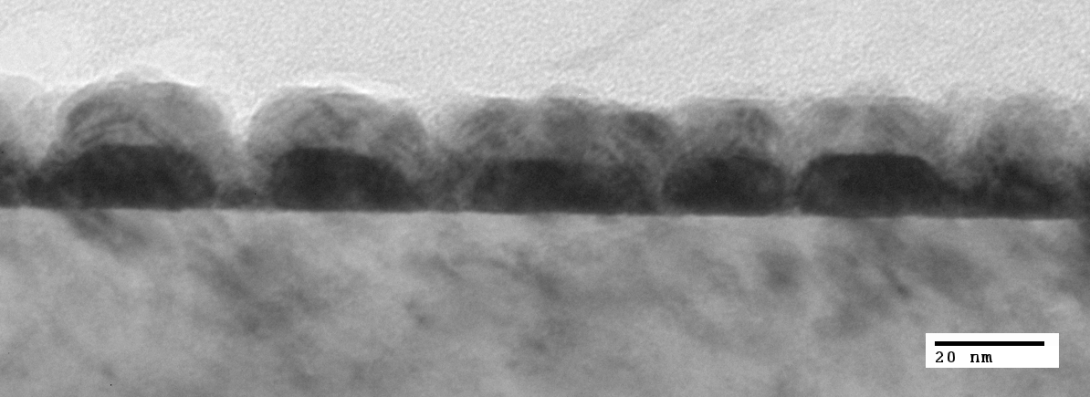 Co soft phase was already successfully used in different conventional ECC systems:
SmCo/Co (E.E. Fullerton et al., PRB 12193 1998; P. Chowdhury et al., JMMM 342 74 2013)
L10-CoPt/Co (D.C. Crew et al., JMMM 233 257 2001)  
L10-FePt/Co (Wang et al., JAP 115 133908 2014)
D. Goll and T. Bublat, PSS A 210 1261 2013
L.S. Huang et al., JAP 114 173903 2013
B. Ma et. al., JAP 109 083907 2011
B. Ma et al., IEEE Trans. Magn. 46 2345 2010
A. Breitling et al., PSS-RRL 3 130–132 2009
D. Goll and A. Breitling, APL 94 052502 2009
F. Casoli et al., APL 92 142506 2008
D. Goll  and S. Macke, APL 93 152512 2008
Using Co allows in principle the magnetization reversal in the two phases to be carefully investigated by using elemental specific measurement techniques.
Experimental
Co/L10-FePt ledge–type samples were prepared by sputtering (@ NCSR Demokritos, Athens - Greece)
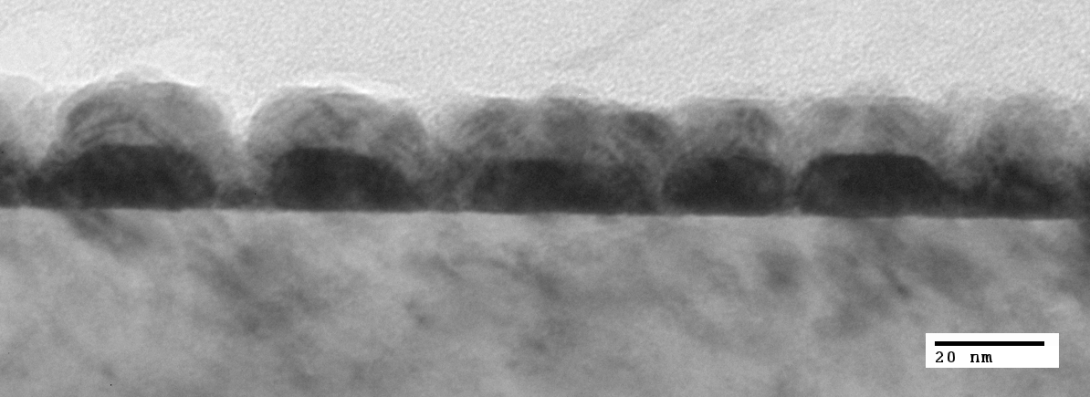 Co
L10-FePt
MgO (100) Substrate
Experimental
Co/L10-FePt ledge–type samples were prepared by sputtering (@ NCSR Demokritos, Athens - Greece)
HARD FePt phase with an island-type nanostructure (Volmer-Weber growth mode) consisting of isolated (001)      L10-FePt particles (ku ~ 5 MJ/m3) with perpendicular anisotropy.
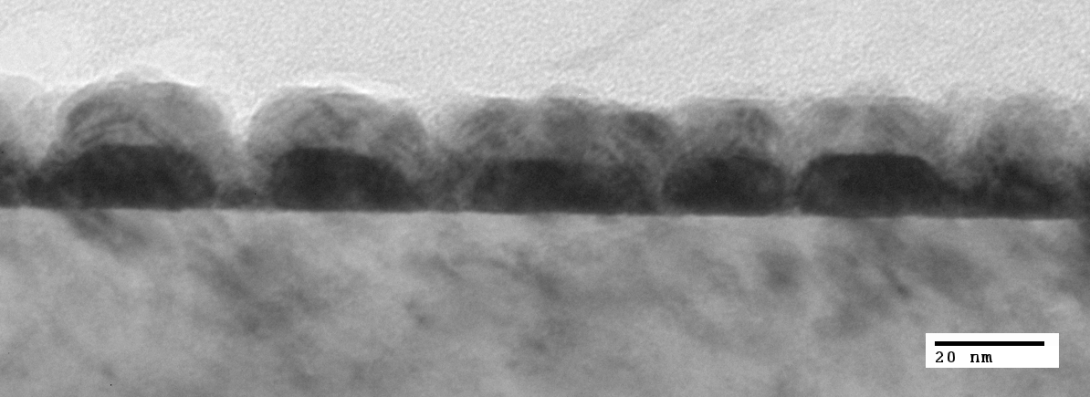 1
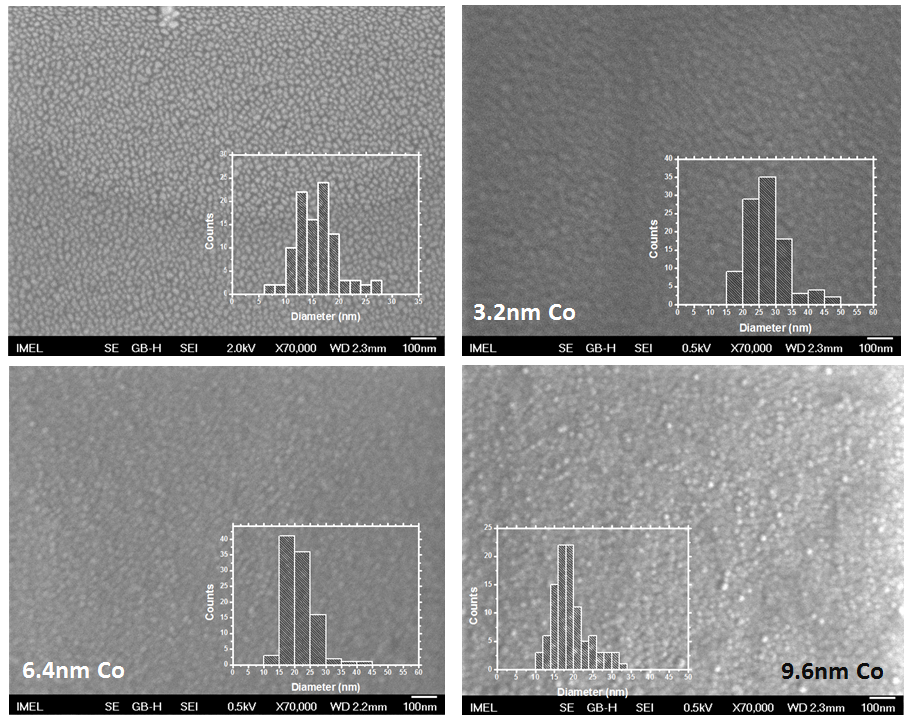 L10-FePt
Tdep = 700 °C
Nominal thickness = 3.5 nm
MgO (100) substrate
MgO (100) Substrate
T. Shima et al., APL 81 1050 2002
V. Alexandrakis et al., JAP 109 07B729 2011
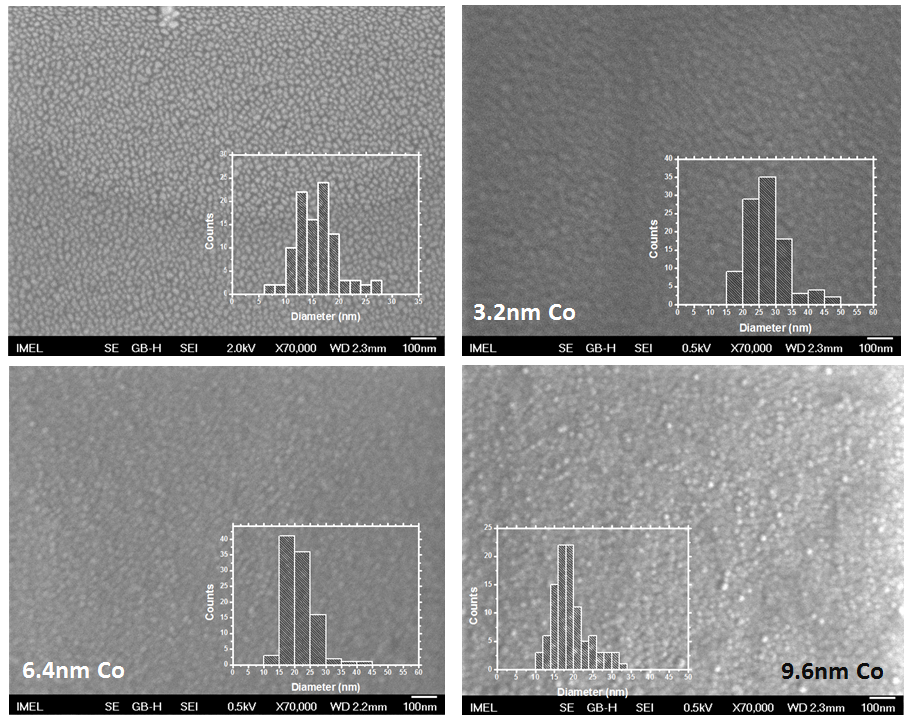 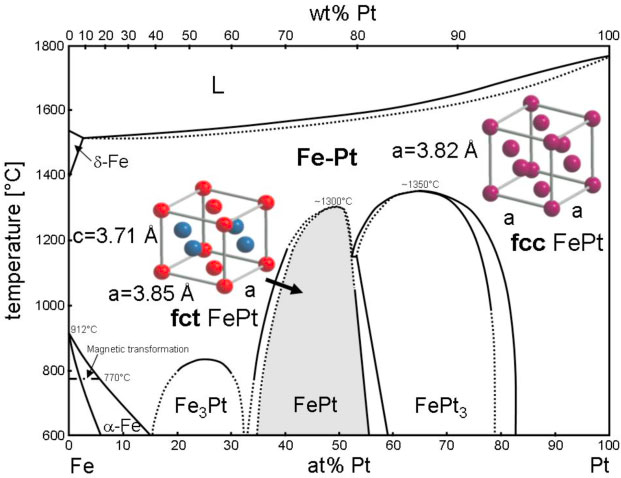 SEM
easy
axis
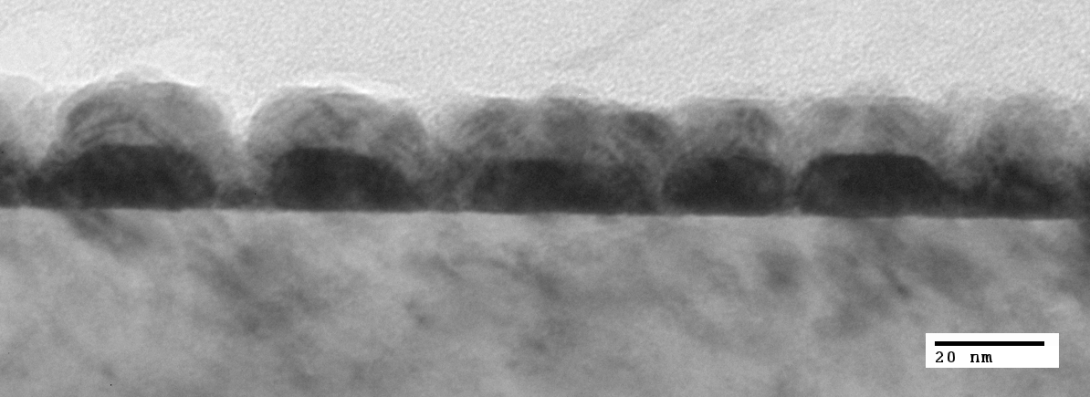 D. Goll and T Bublat, Phys. Status Solidi A 210 1261 2013
Experimental
Co/L10-FePt ledge–type samples were prepared by sputtering (@ NCSR Demokritos, Athens - Greece)
1
HARD FePt phase with an island-type nanostructure (Volmer-Weber growth mode) consisting of isolated (001)      L10-FePt particles (ku ~ 5 MJ/m3) with perpendicular anisotropy.
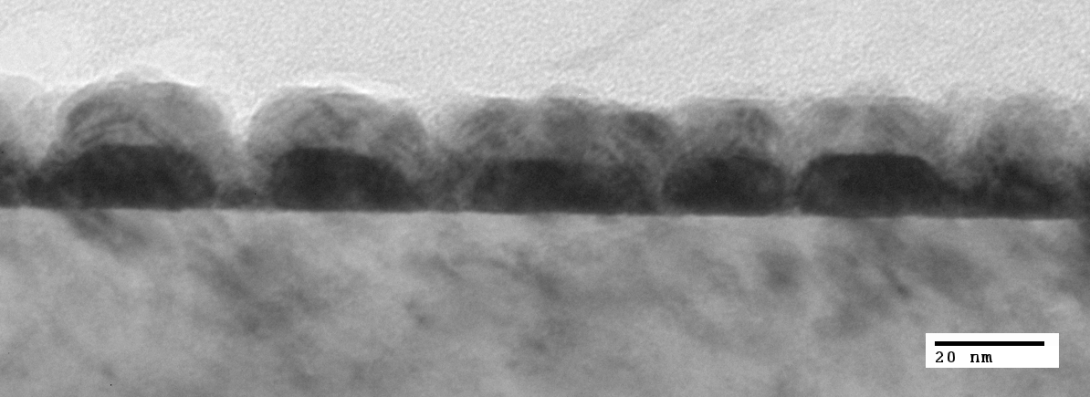 L10-FePt
Tdep = 700 °C
Nominal thickness = 3.5 nm
MgO (100) substrate
MgO (100) Substrate
T. Shima et al., APL 81 1050 2002
V. Alexandrakis et al., JAP 109 07B729 2011
2
SOFT Co phase
Tdep = RT
Nominal thickness (thCo)
      3, 6.5, 9.5, 20 nm
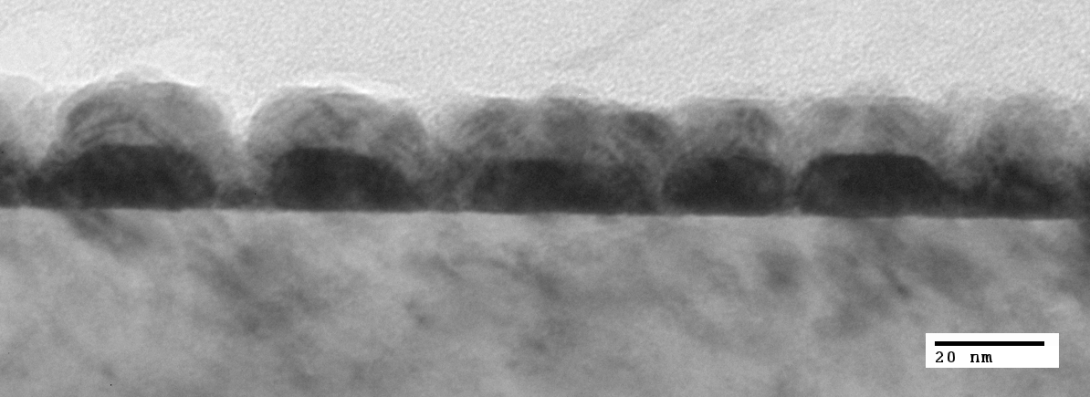 Morpho-Structural Properties
X-RAY ANALYSIS
(@ NCSR Demokritos, Athens - Greece)
A magnetically hard L10-FePt phase (fct) with a (001) orientation (i.e. the easy axis oriented perpendicular to film surface) was obtained. 
The presence of the (003) superlattice reflection is a remarkable sign of a high chemical order degree.
thCo = 20 nm
thCo = 9.5 nm
[001]
easy-axis
thCo = 6.5 nm
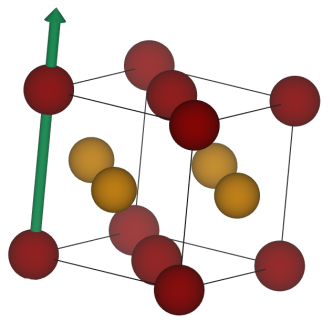 thCo = 3 nm
Fe
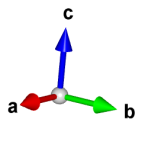 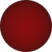 Pt
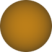 thCo = 0
Any reflection peaks related to the Co phase was observed even at the largest soft layer thickness
Morpho-Structural Properties
TEM ANALYSIS
(@ SIMAU, Ancona – Italy; Un. Delaware – DE, USA)
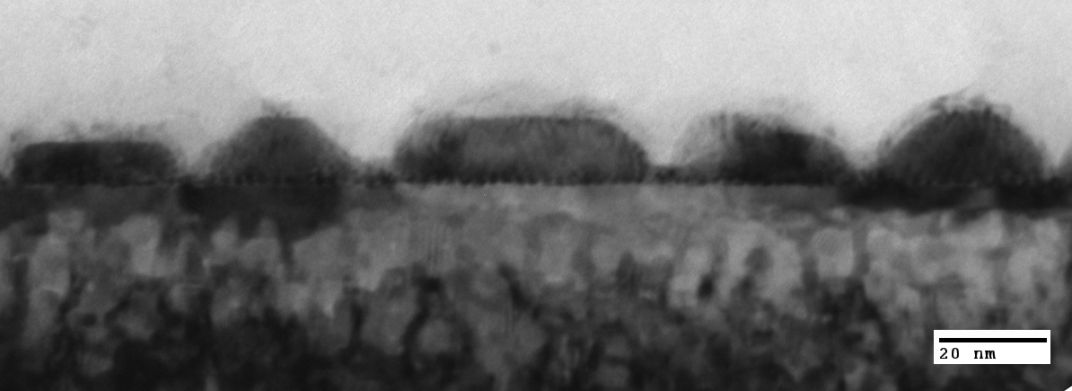 tCo = 3 nm
The HARD FePt phase forms with an island-type nanostructure (Volmer-Weber growth mode) consisting of isolated L10-FePt particles.

Island lateral size: 25 – 35 nm
Island height: ~ 10 nm 
Spacing: 5 – 10 nm
Co
L10-FePt
MgO (100) Substrate
20 nm
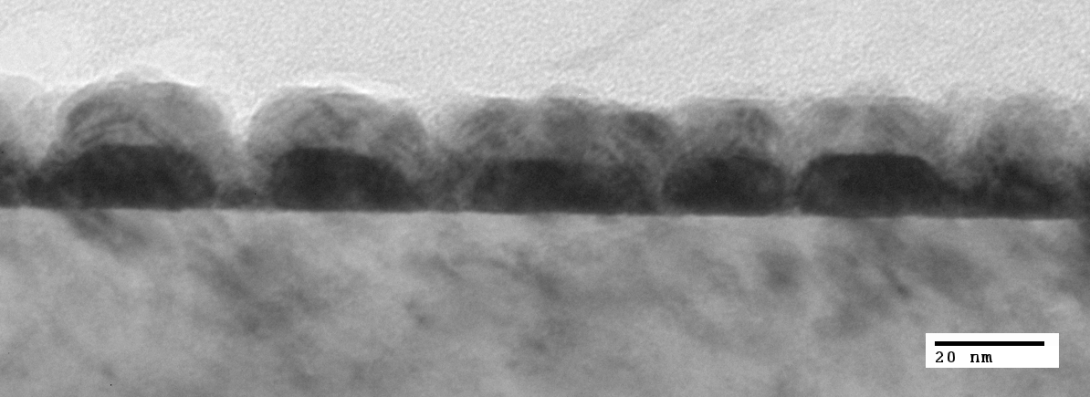 tCo = 9.5 nm
thCo < FePt island height (~ 10 nm)
Half-filled ledge-type structure.
Co
L10-FePt
MgO (100) Substrate
20 nm
thCo > FePt island height (~ 10 nm)
Filled ledge-type structure.
tCo = 20 nm
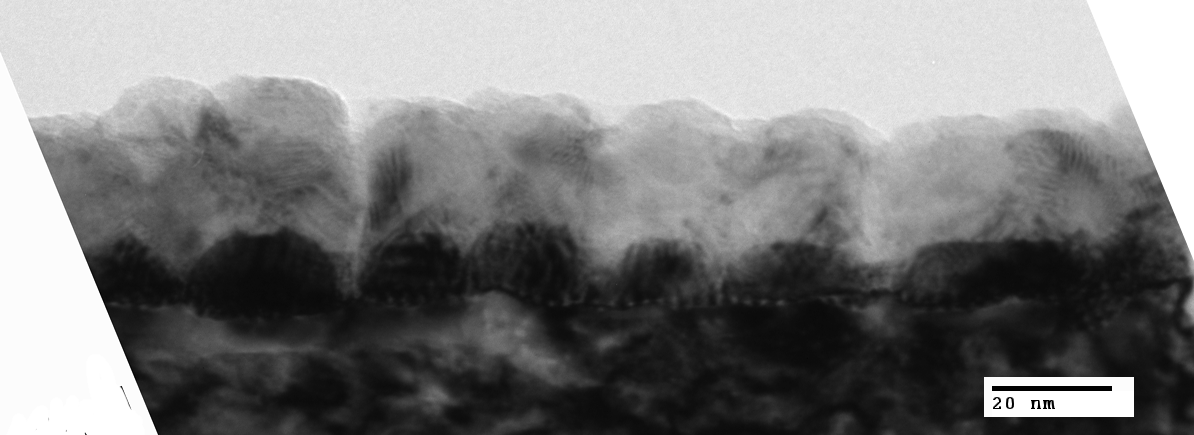 Co
L10-FePt
MgO (100) Substrate
20 nm
Morpho-Structural Properties
TEM ANALYSIS
(@ SIMAU, Ancona – Italy; Un. Delaware – DE, USA)
HRTEM
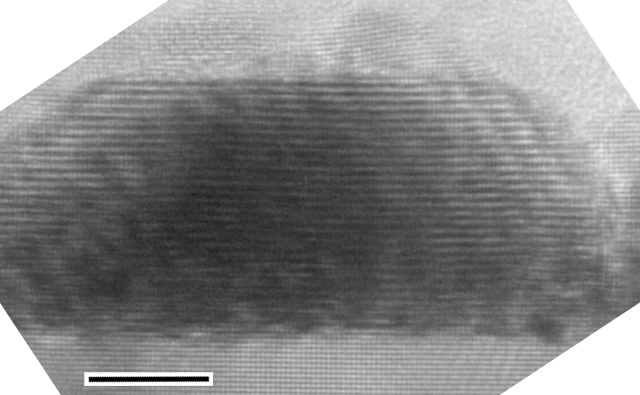 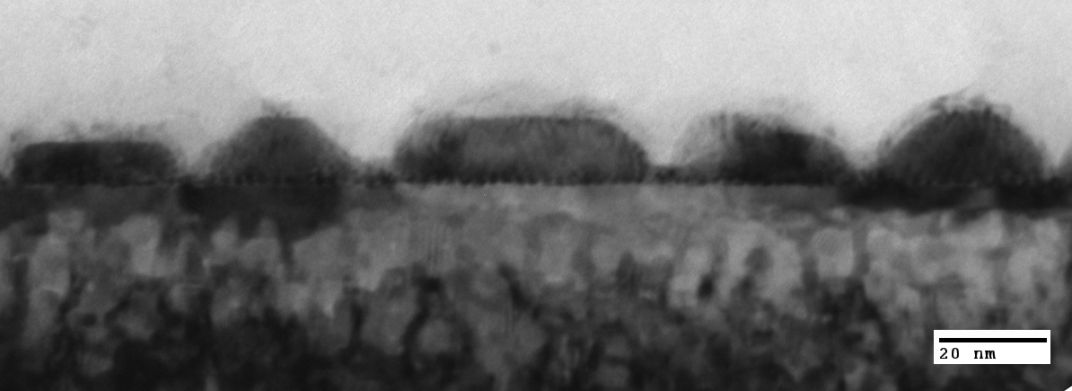 SAED
Co
tCo = 3 nm
Co
L10-FePt
L10-FePt
MgO (100) Substrate
5 nm
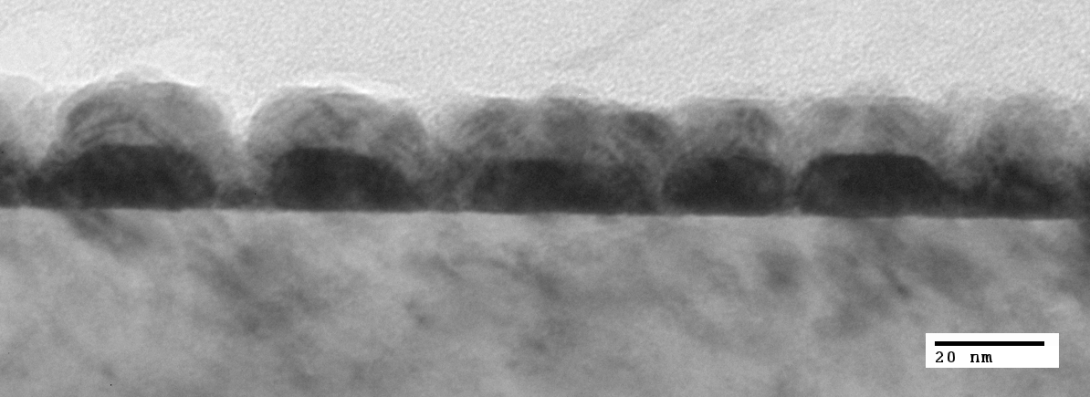 tCo = 9.5 nm
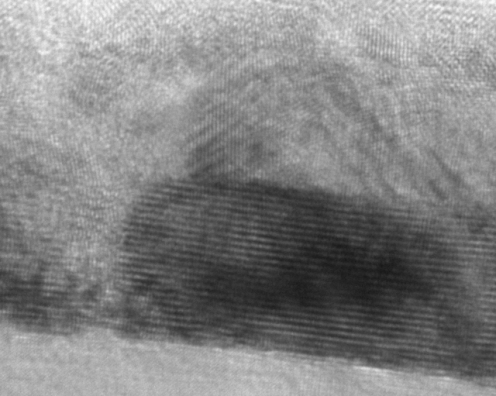 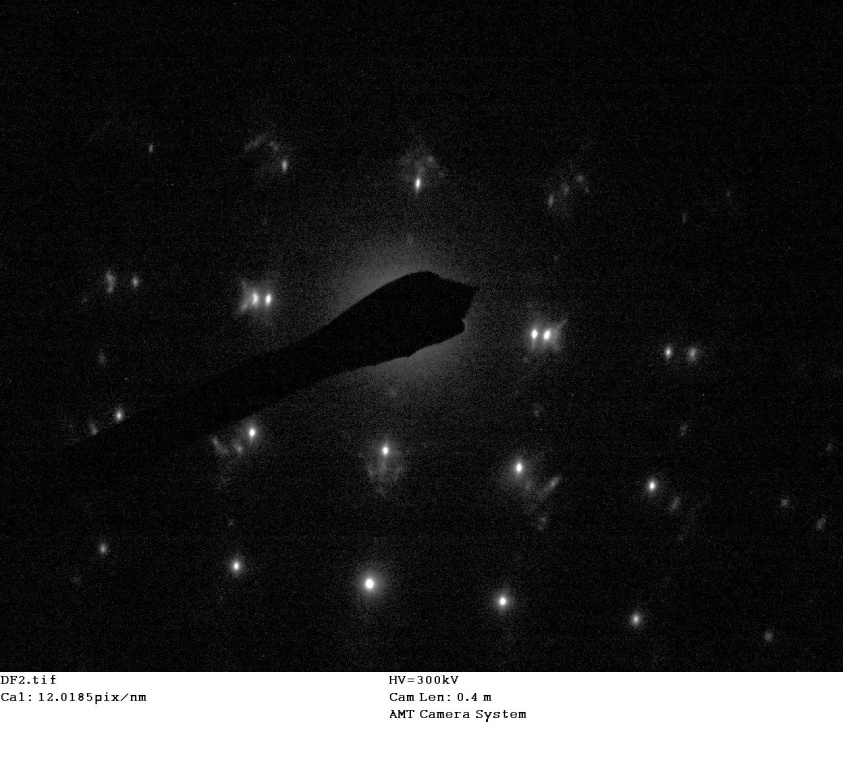 Co
4°
Co
[001]
Co [001]
L10-FePt
L10-FePt  [001]
The formation of L10-FePt particles with a (001) orientation is confirmed.

The presence of a Co fcc phase with a (001) orientation was observed.
MgO (100) Substrate
L10-FePt
20 nm
tCo = 20 nm
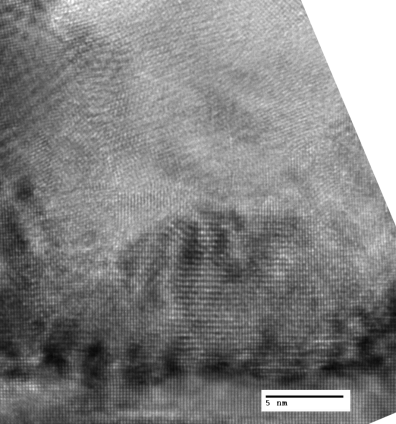 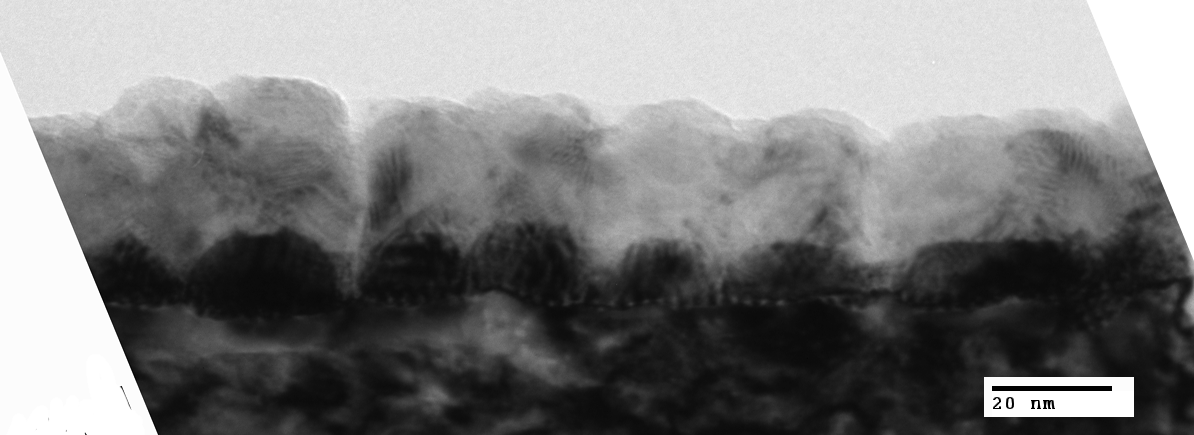 Co
MgO  [001]
Co
<100>Co  // <100>FePt ; 
{001}Co  // {001}FePt

{001}FePt // {001}MgO ; 
<010>FePt // <010>MgO
L10-FePt
L10-FePt
[100]
MgO (100) Substrate
5 nm
Magnetic Properties
H
HYSTERESIS LOOPS (f = 90°)
(@ ISM – CNR, Roma - Italy)
f
Hc ~ 4.5 T
z
Sample plane
x
Magnetic Properties
HYSTERESIS LOOPS (f = 90°) – Dependence of Hc,┴ on the Co thickness (thCo)
(@ ISM – CNR, Roma - Italy)
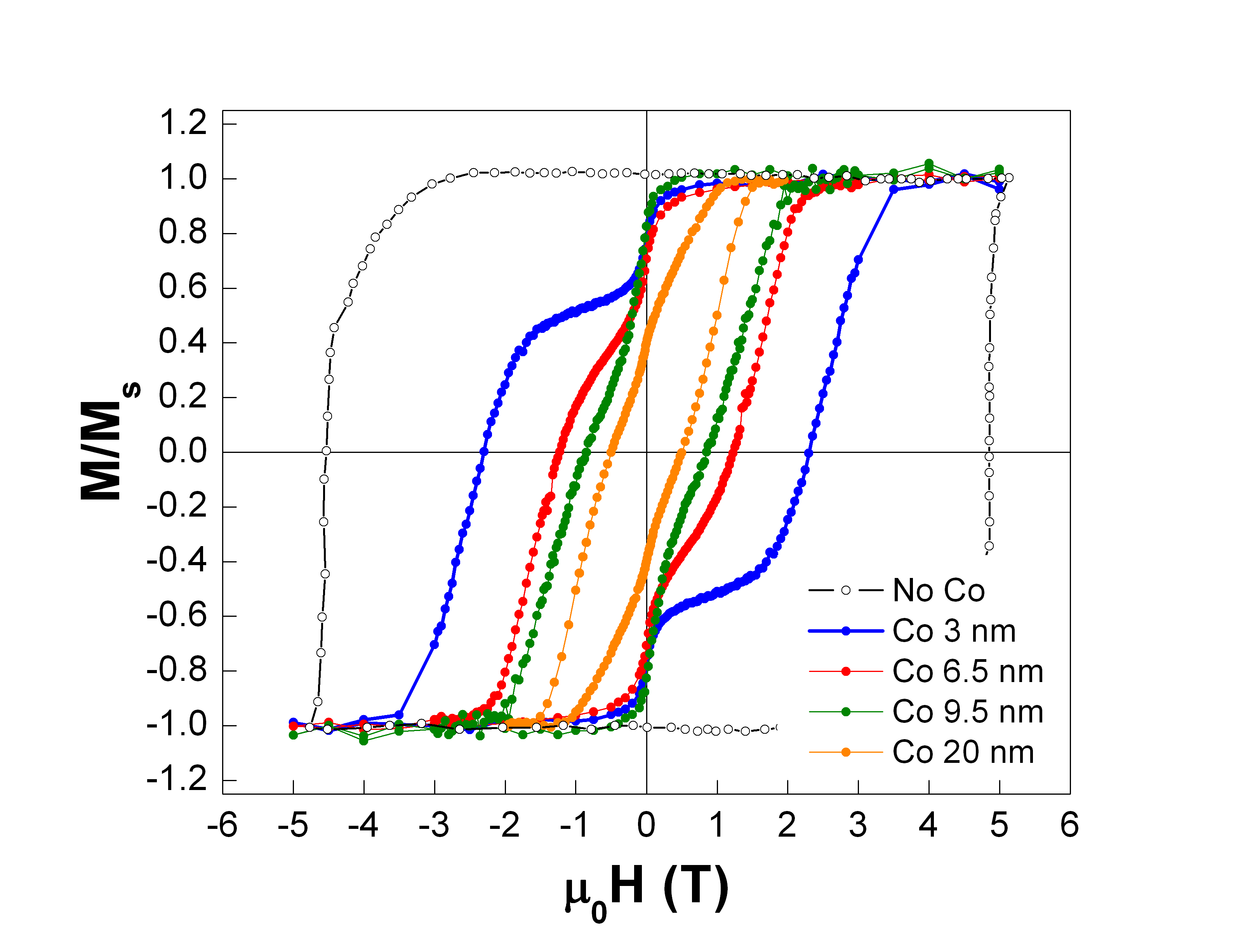 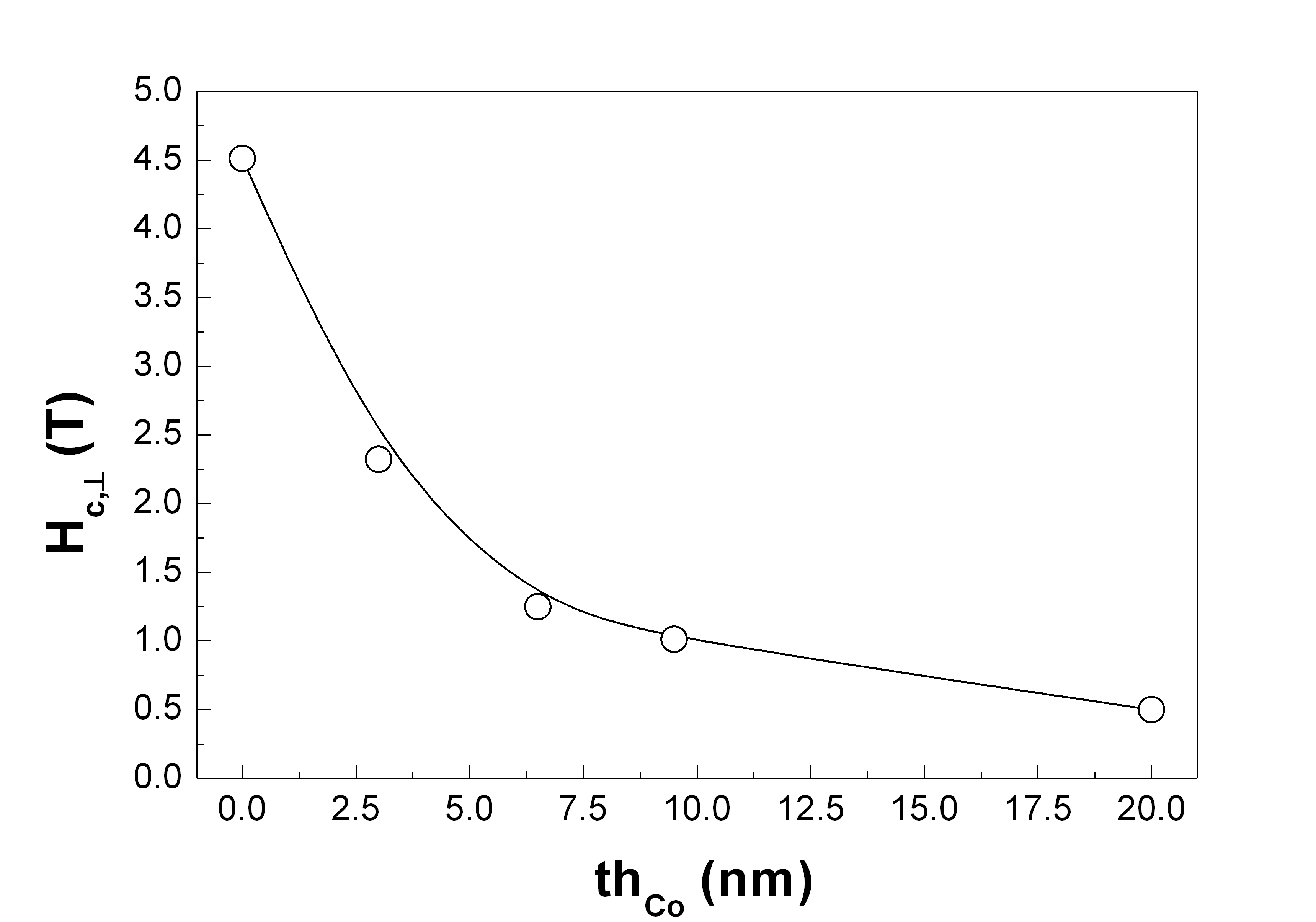 Magnetic Properties
HYSTERESIS LOOPS (f = 90°) – Dependence of Hc,┴ on the Co thickness (thCo)
(@ ISM – CNR, Roma - Italy)
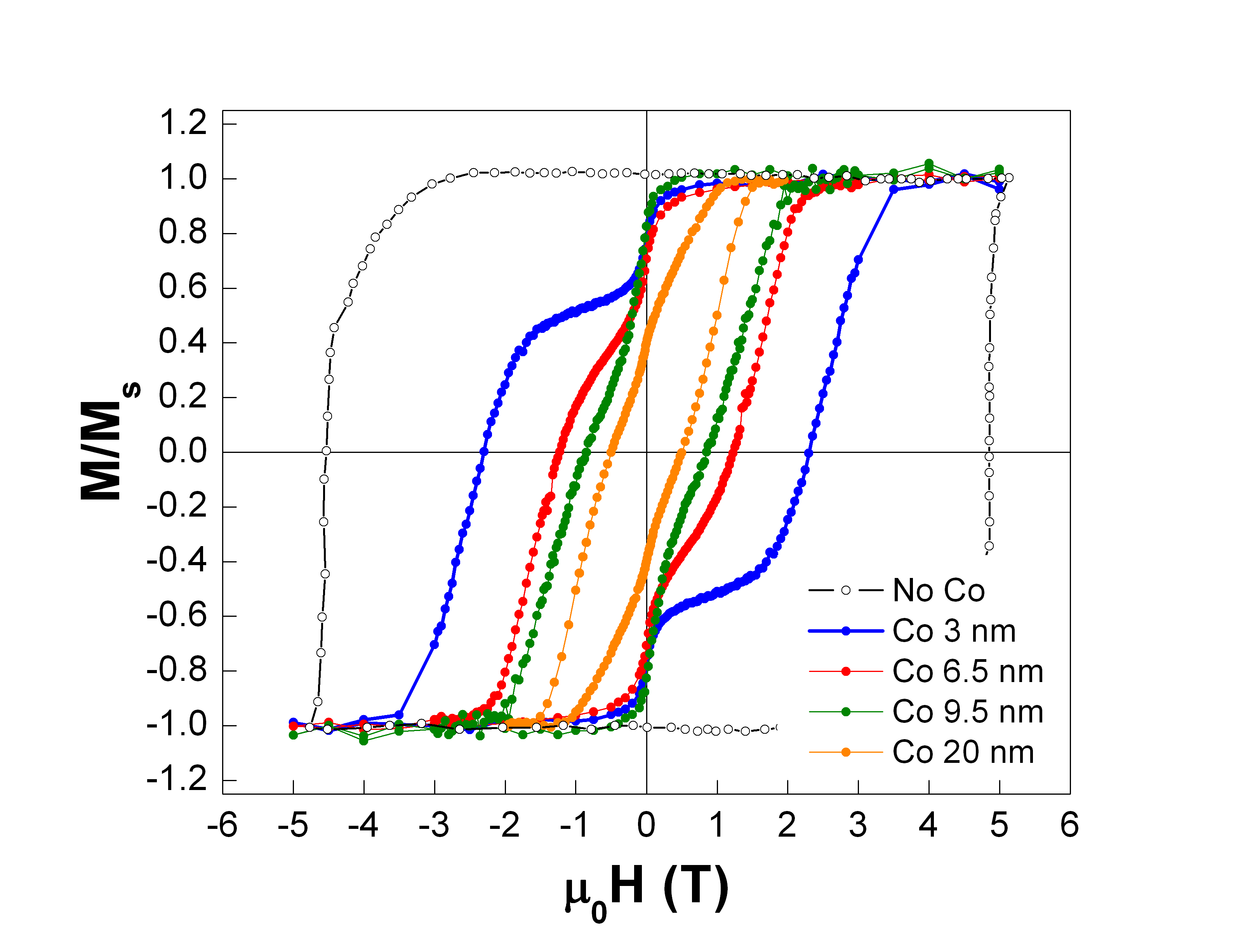 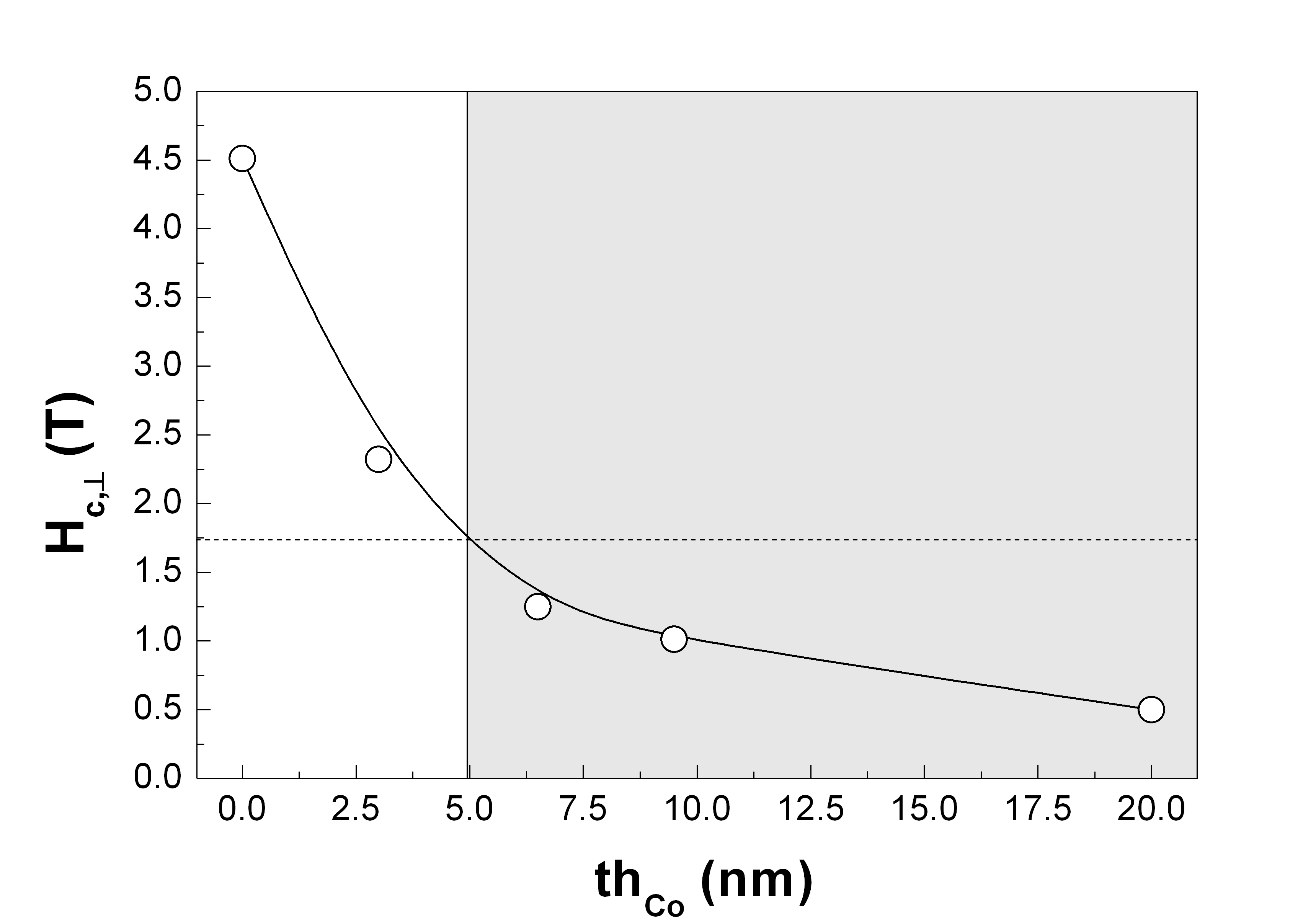 Improved  Writability
Magnetic Properties
HYSTERESIS LOOPS (f = 90°) – Dependence of Hc,┴ on the Co thickness (thCo)
(@ ISM – CNR, Roma - Italy)
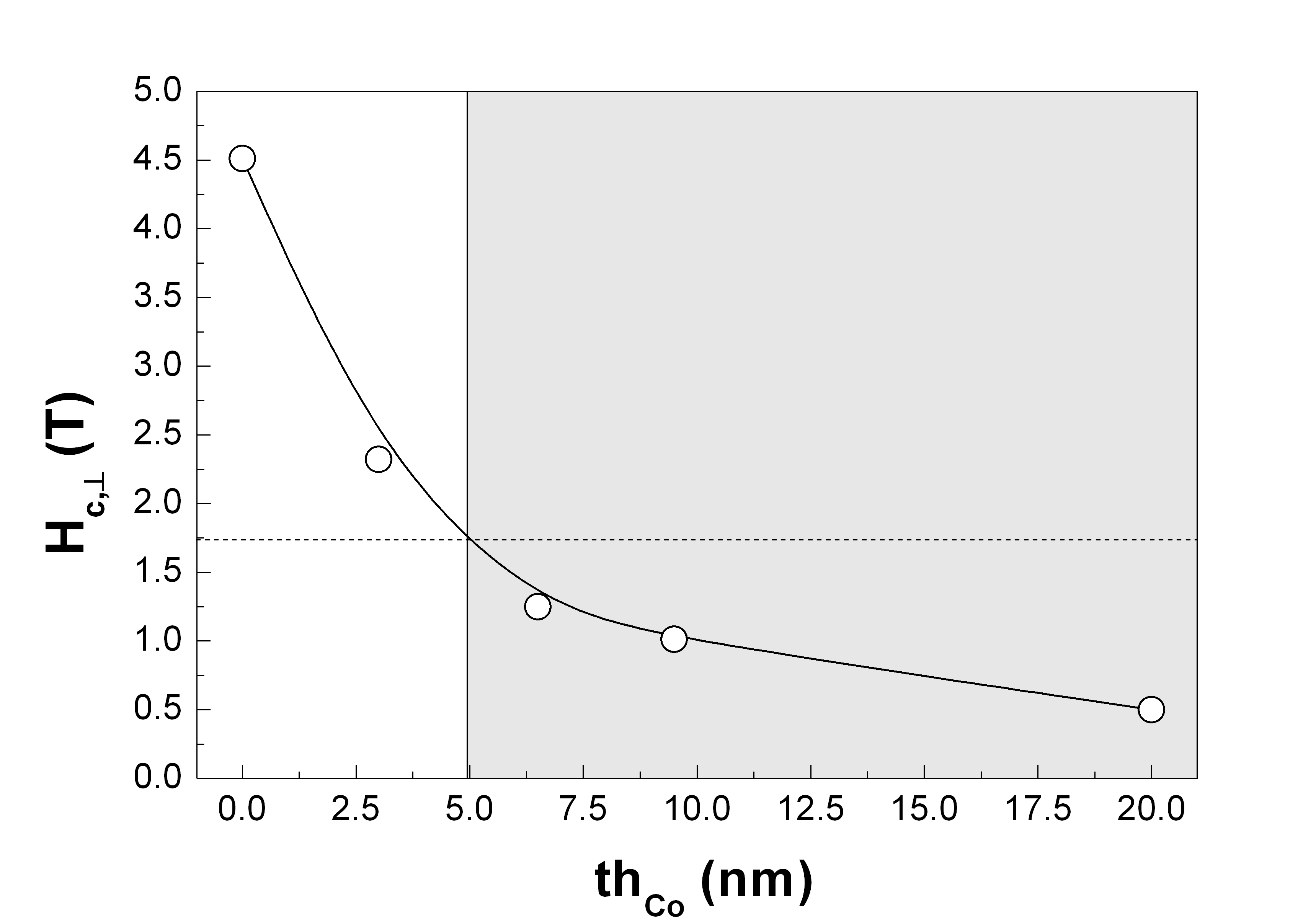 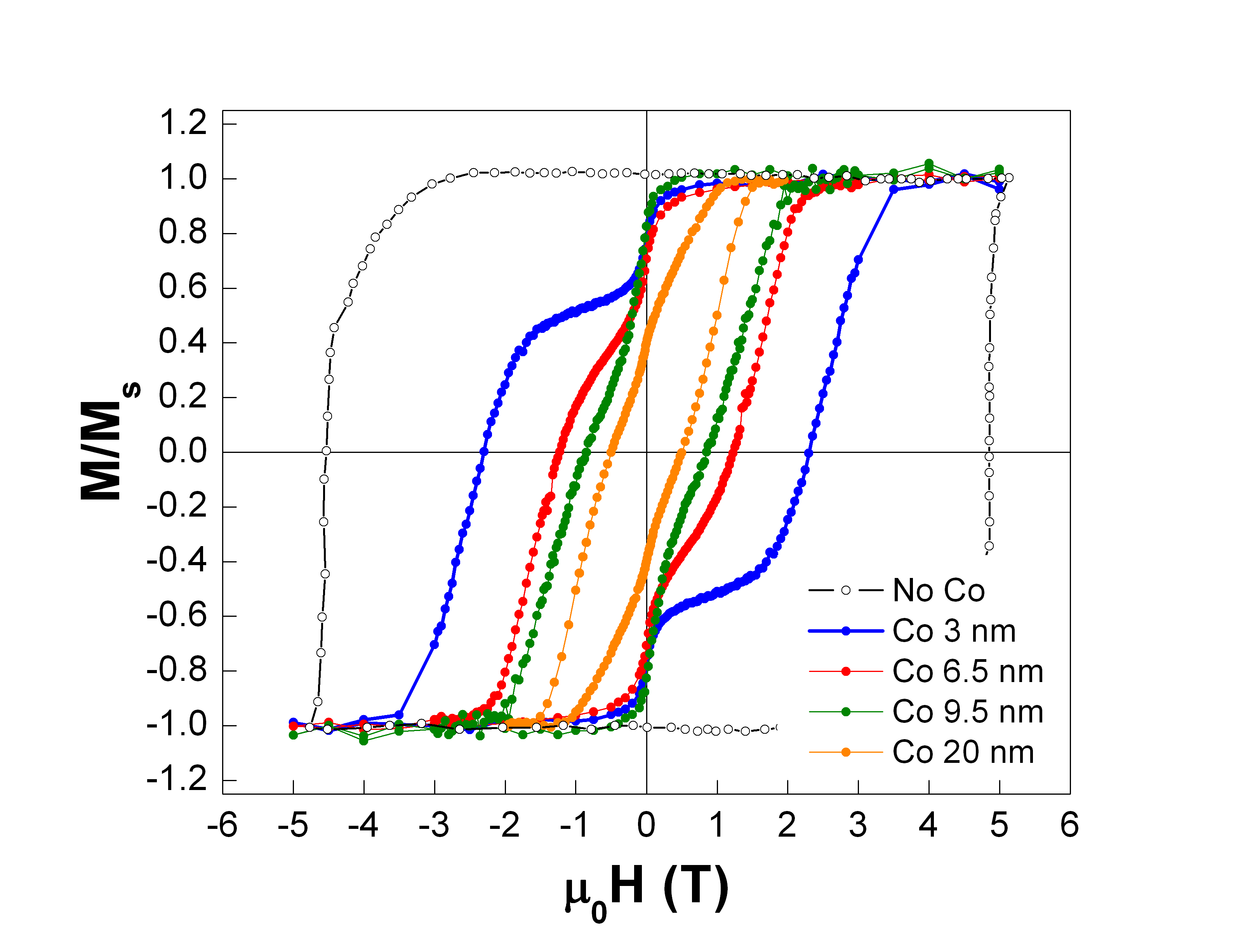 Improved  Writability
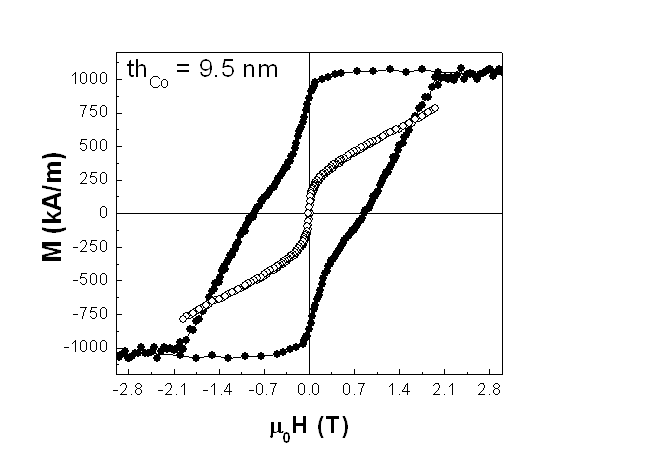 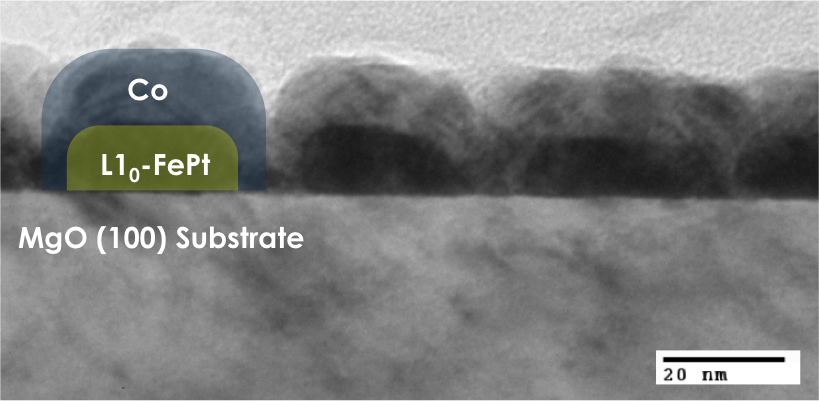 Half-filled ledge type structure
Perpendicular anisotropy
Significant reduction of Hc
Magnetic Properties
(@ ISM – CNR, Roma - Italy)
RECOIL CURVES (f = 90°) – REVERSAL MECHANISM
Reversal mechanism 

Domain wall-assisted switching model 
D. Suess et  al., JMMM 321 545 2009
A.Yu. Dobin and H.J. Richterb, APL 89 062512 2006

    Nucleation of a domain wall in the soft phase. It becomes pinned  near the soft/hard interface where it compresses (reversible reversal) 
        Displacement of the domain wall into the hard part. Reversal of the whole system (irreversible switching).
Recoil loops were measured by removing and reapplying a demagnetizing (reverse) field (Hrev), which is successively increased.
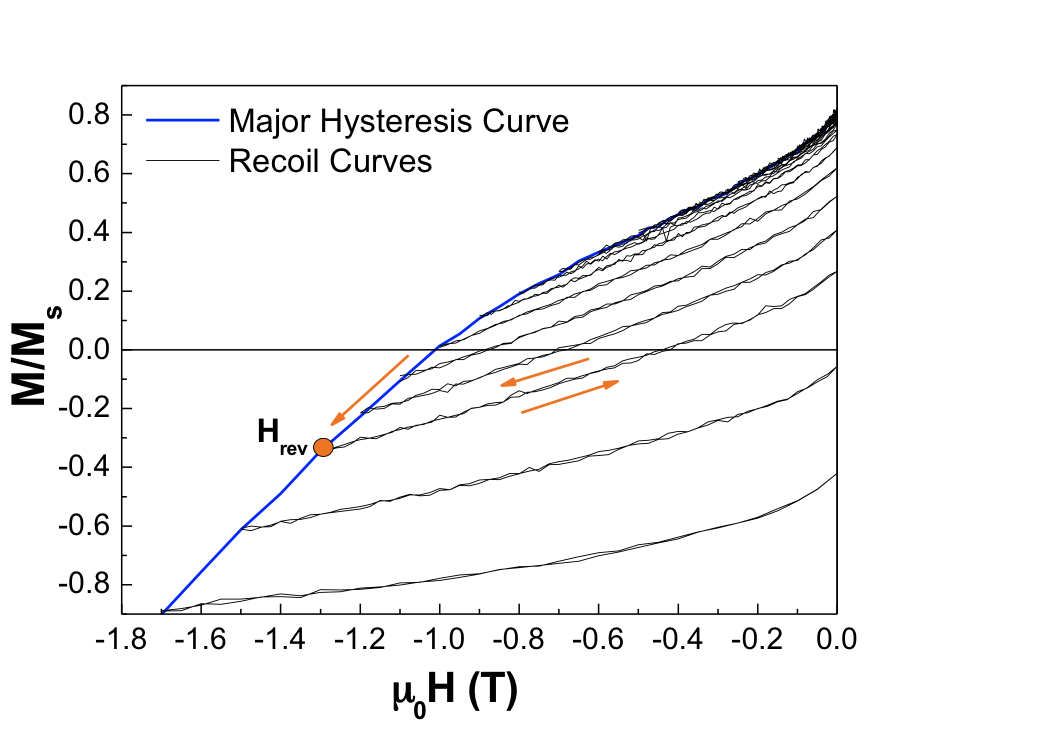 Reversible
reversal
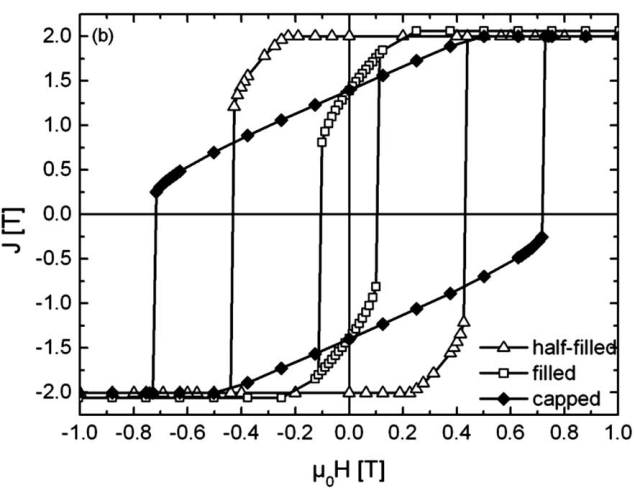 Irreversible
Reversal
Numerical simulation
D. Goll and S. Macke, APL 93 152512 2008
Magnetic Properties
(@ ISM – CNR, Roma - Italy)
RECOIL CURVES (f = 90°) – REVERSAL MECHANISM
Irreversible processes appear due to the reversal of the hard phase
Reversible
reversal
Reversal mechanism 

Domain wall-assisted switching model 
D. Suess et  al., JMMM 321 545 2009
A.Yu. Dobin and H.J. Richterb, APL 89 062512 2006

    Nucleation of a domain wall in the soft phase. It becomes pinned  near the soft/hard interface where it compresses (reversible reversal) 
        Displacement of the domain wall into the hard part. Reversal of the whole system (irreversible switching).
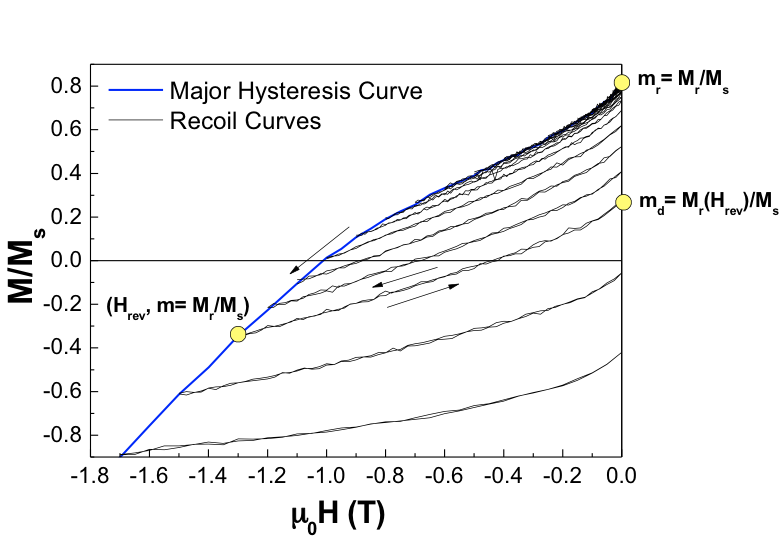 Reversible
reversal
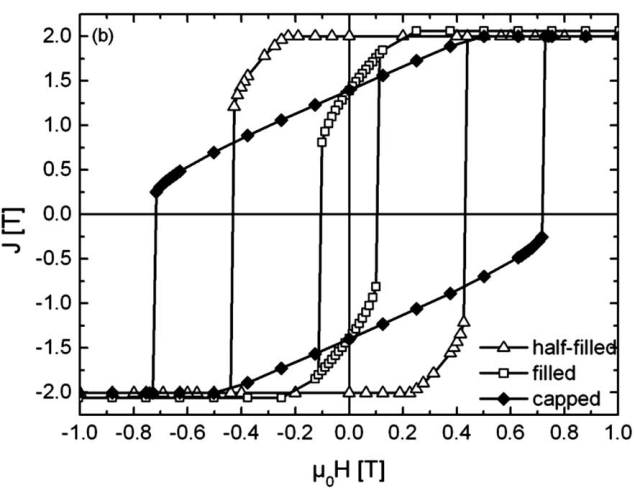 Irreversible
Reversal
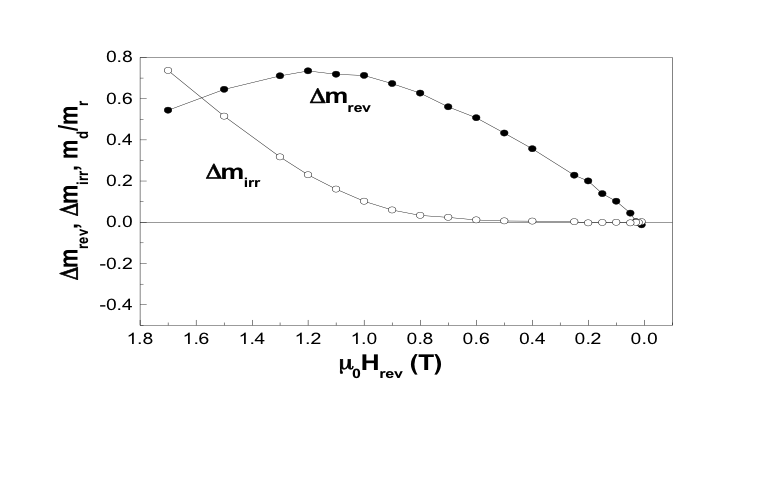 Numerical simulation
D. Goll and S. Macke, APL 93 152512 2008
Magnetic Properties
(@ ISM – CNR, Roma - Italy)
RECOIL CURVES (f = 90°) – REVERSAL MECHANISM
Irreversible processes appear due to the reversal of the hard phase
Reversible
reversal
Reversal mechanism 

Domain wall-assisted switching model 
D. Suess et  al., JMMM 321 545 2009
A.Yu. Dobin and H.J. Richterb, APL 89 062512 2006

    Nucleation of a domain wall in the soft phase. It becomes pinned  near the soft/hard interface where it compresses (reversible reversal) 
        Displacement of the domain wall into the hard part. Reversal of the whole system (irreversible switching).
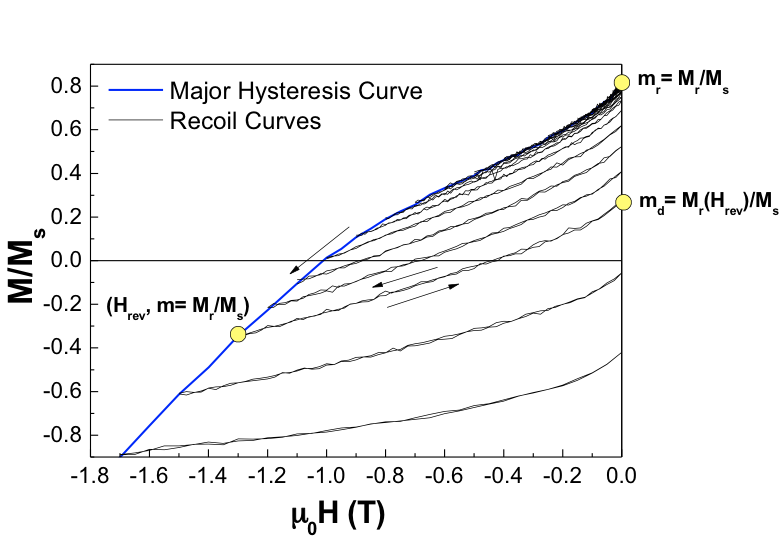 Reversible
reversal
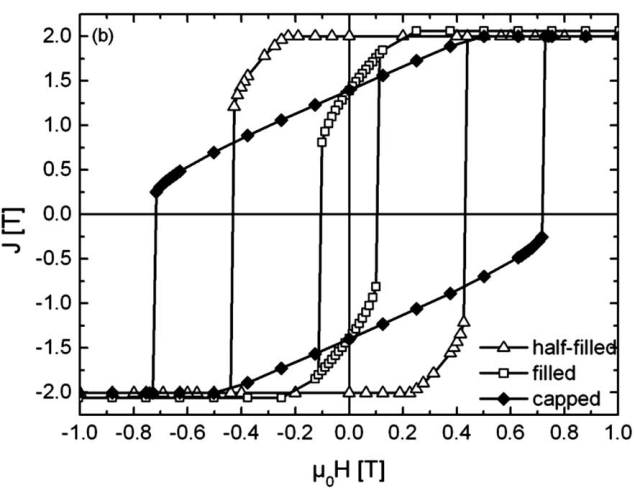 Irreversible
Reversal
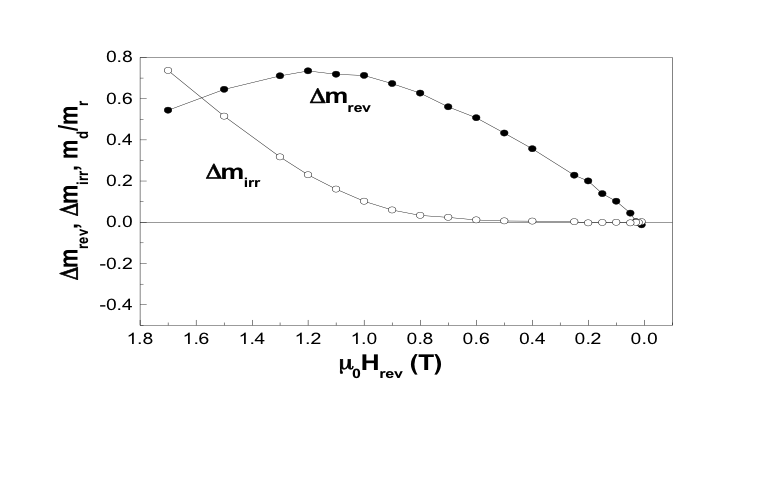 The system behaves as an exchange-coupled composite
Numerical simulation
D. Goll and S. Macke, APL 93 152512 2008
Conclusions
The systems present a preferential perpendicular anisotropy up to thCo = 9.5 nm
Co(fcc)/FePt(fct) ledge-type systems were prepared and investigated.
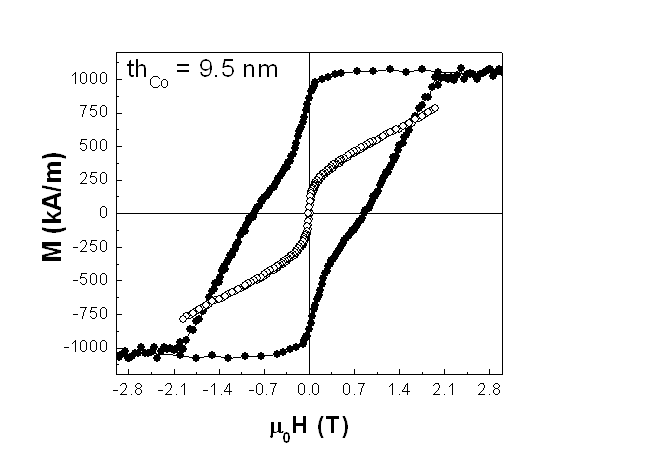 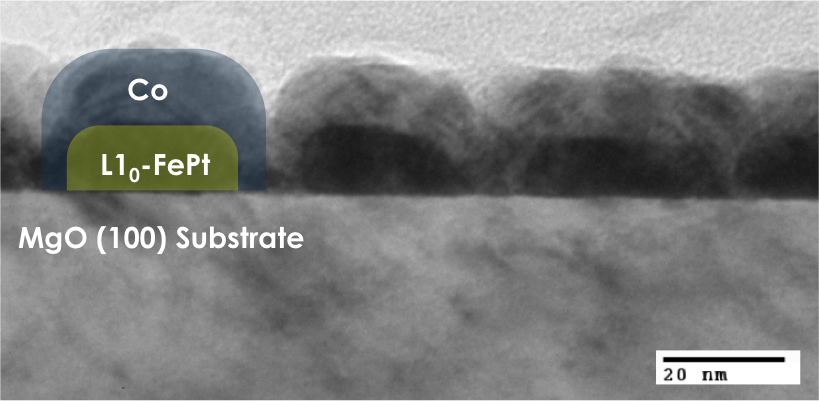 4°
[001]
Reversible
reversal
Irreversible processes appear
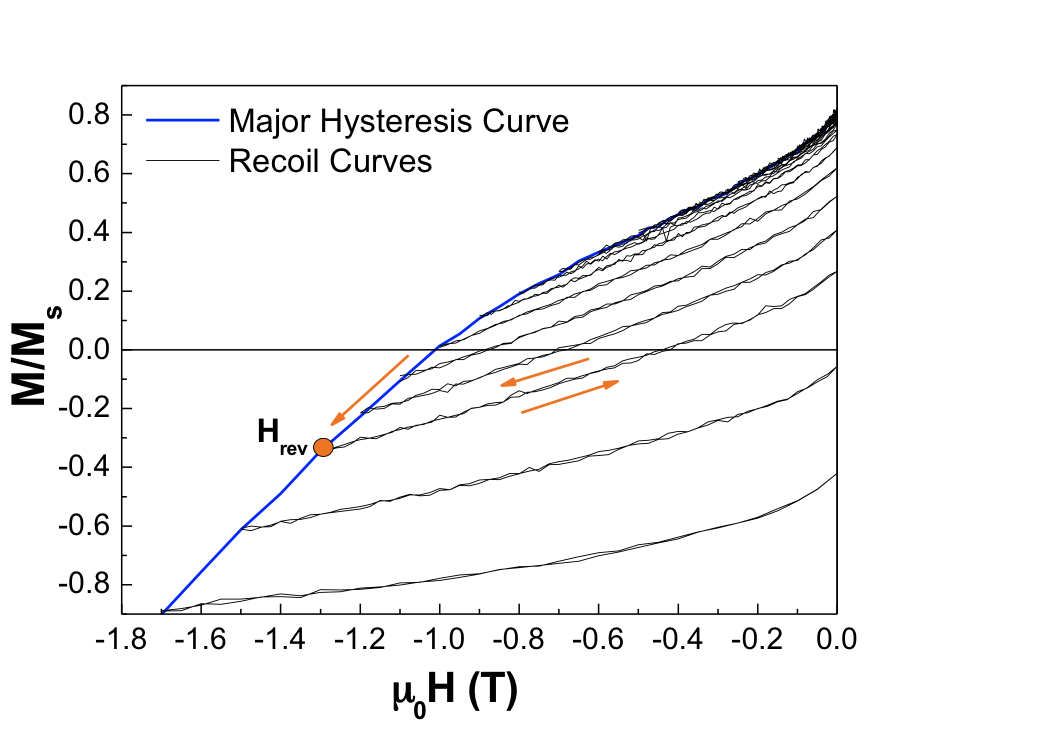 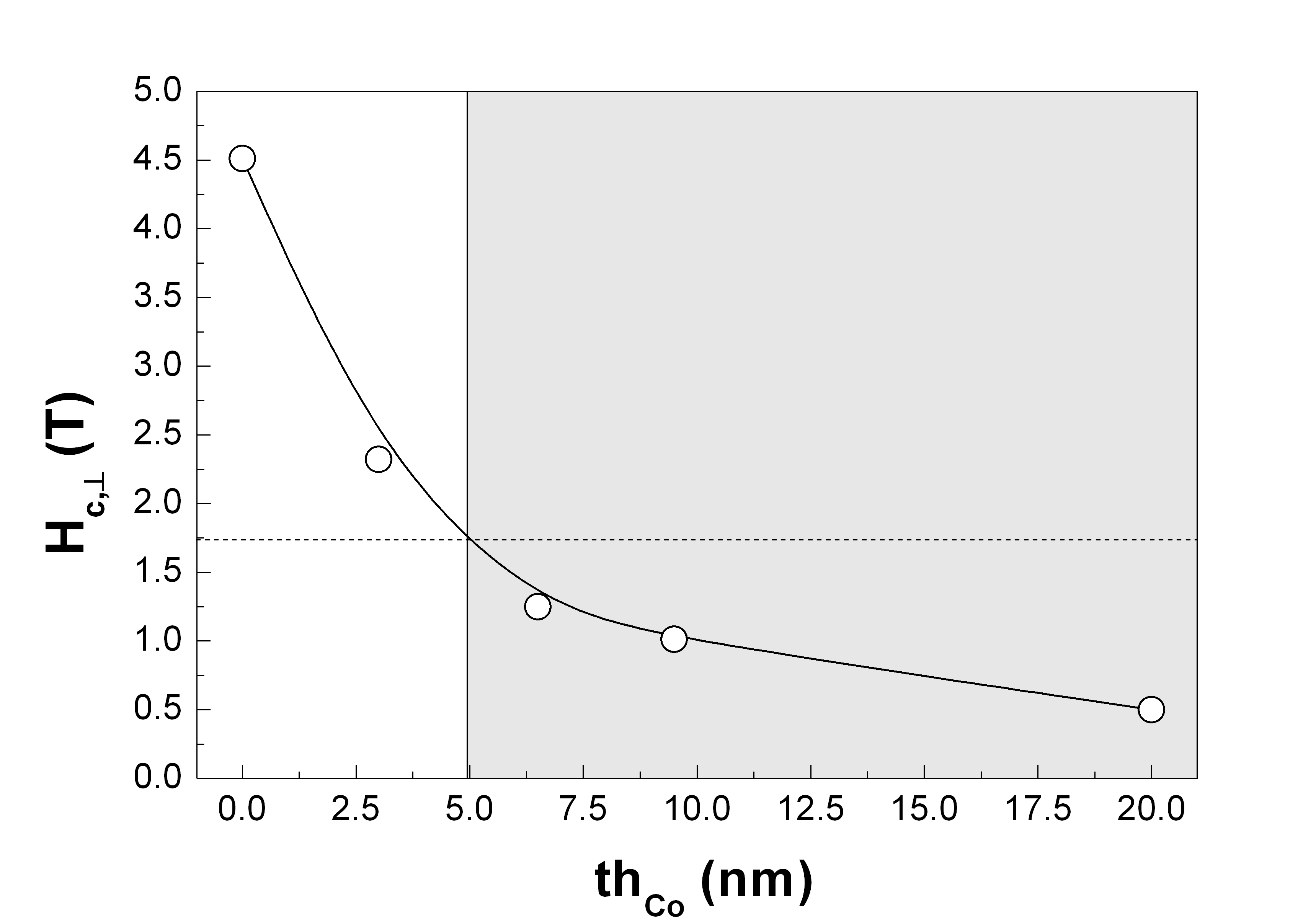 Improved  Writability
The crystallographic relationship among the different phases was disclosed.
<100>Co // <100>FePt ; 
{001}Co // {001}FePt

{001}FePt // {001}MgO ; 
<010>FePt // <010>MgO
[100]
The exchange coupled composite behaviour was demonstrated.
Hc reduces with the increase of thCo.
THANK YOU FOR THE ATTENTION
The book reports on the most recent progresses and developments in data storage from the recording medium perspective.  Theoretical, experimental as well as technological aspects are presented, with special  emphasis on the materials’ features for next generation perpendicular recording media. The book also reports on emerging magnetic memories, which are potential candidates for future information storage devices.
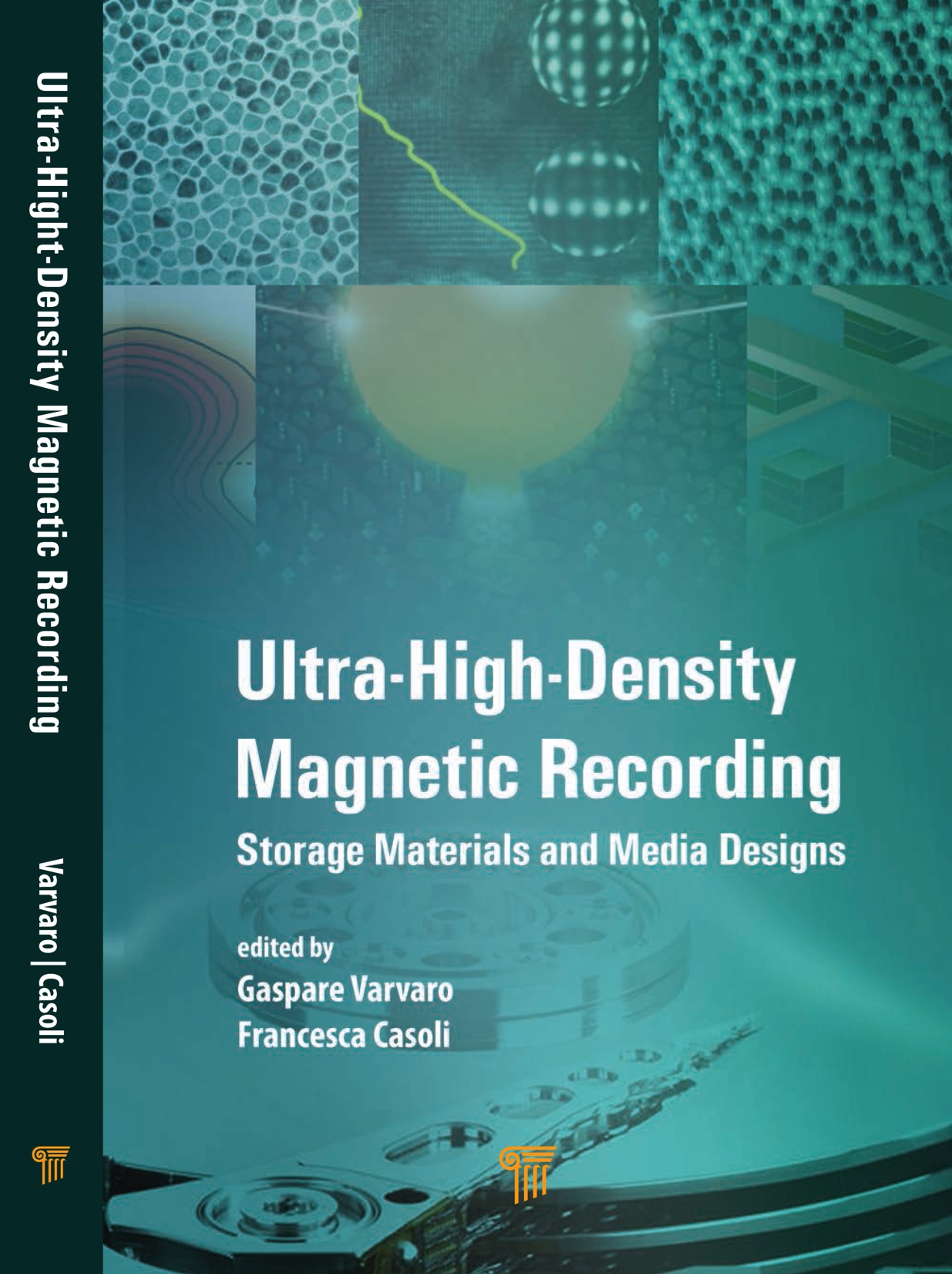 Chapter  1.  Fundamentals of Magnetism 
P. Allia, G. Barrera

Chapter  2.  Hard Disk Drives: Fundamentals and Perspectives 
G. Bertero, G. Guo, S. Dahandeh, A. Krishman

Chapter  3.  Conventional Perpendicular Magnetic Recording Media
H.-S. Jung

Chapter  4.  Energy Assisted Magnetic Recording 
E. Gage, K.-Z. Gao, J.-G. Zhu

Chapter  5.  L10-FePt Granular Films for Heat Assisted Magnetic Recording Media
K. Hono, Y.K. Takahashi

Chapter  6.  Exchange-Coupled Composite Media 
F. Casoli, L. Nasi, F. Albertini, P. Lupo

Chapter  7.  Bit Patterned Magnetic Recording
D. Makarov, P. Krone, M. Albrecht

Chapter  8.  Magnetic Characterization of Perpendicular Recording Media
G. Varvaro, A.M. Testa, E. Agostinelli, D. Peddis, S. Laureti

Chapter  9.  New Trends in Magnetic Memories
R. Bertacco, M. Cantoni
[Speaker Notes: Upcoming relaese]
Additional Information
Exchange Coupled Composite Media
Ledge-Type Systems
Single-element structures
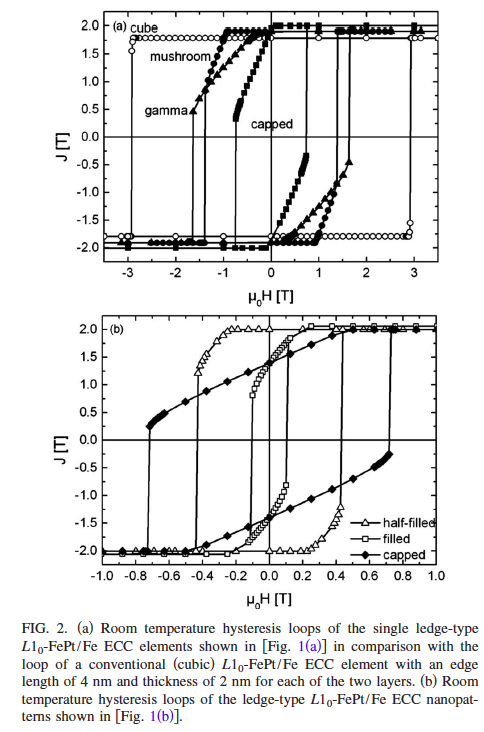 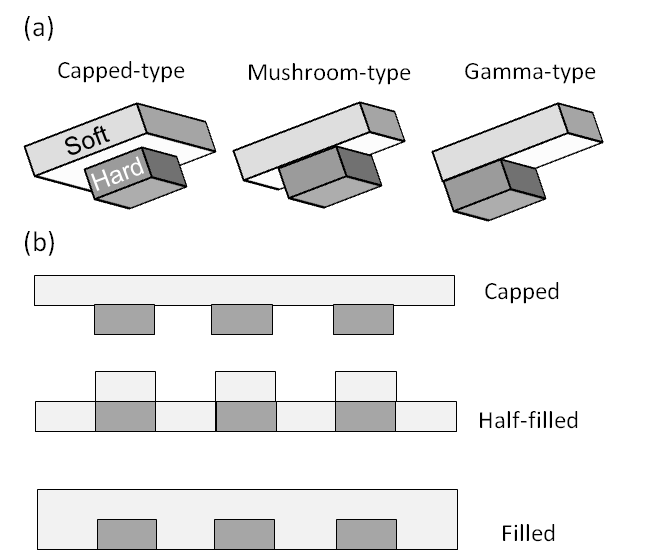 Nano-patterned geometries
Nano-patterned geometries
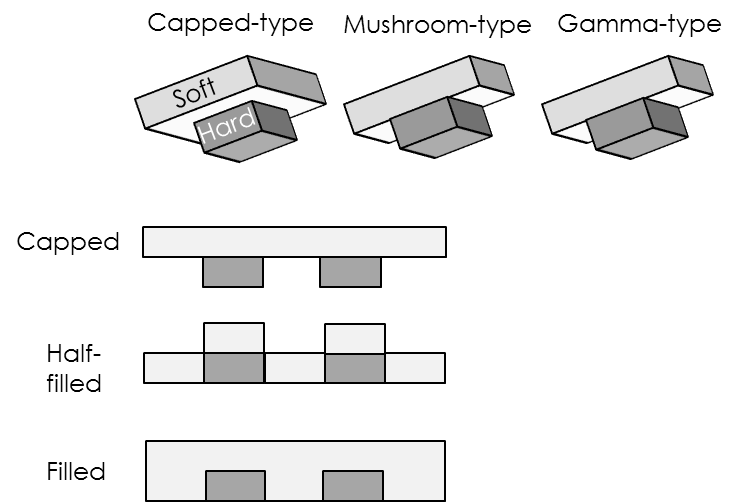 ξ =1 Single S-W Hard Phase
ξ >1 Exchange Coupled System
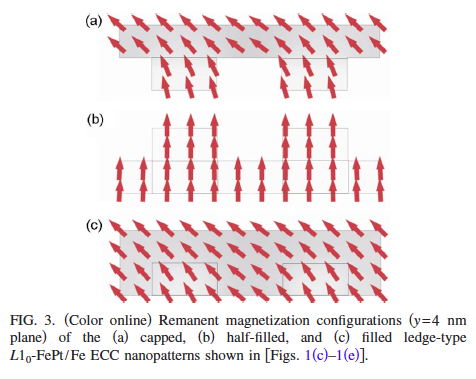 GAIN FACTOR (ξ)
D. Goll and S. Macke, APL 93 152512  2008
Magnetic Properties
ANGULAR REMANENCE CURVE (Mr/Ms vs. f)
(@ ISM – CNR, Roma - Italy)
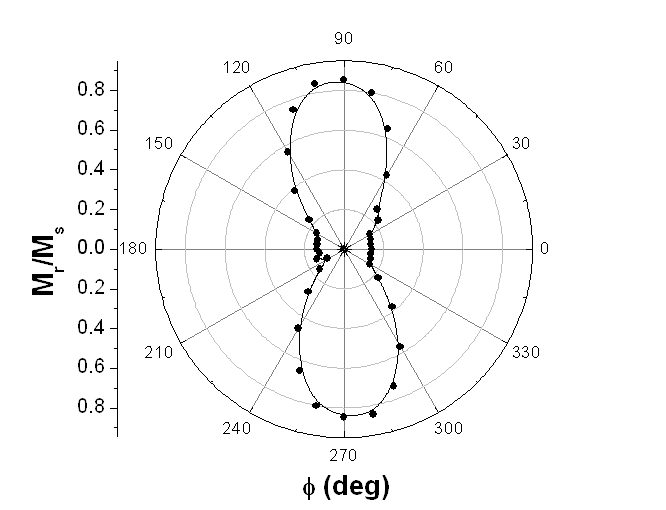 thCo = 9.5 nm
(100) plane
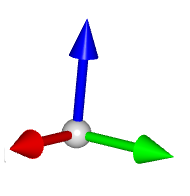 [001]
medium-axis – [110]
f
easy-axis – [111]
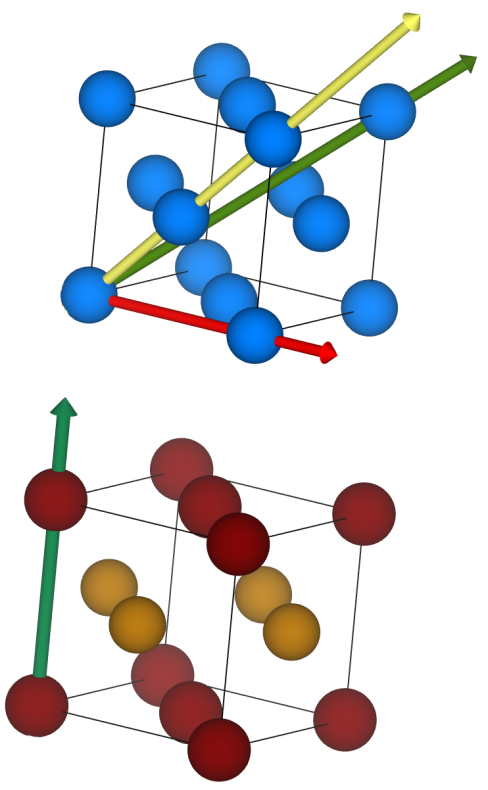 [010]
[100]
Co 
FCC (001)
easy-axis
hard-axis – [100]
L10-FePt 
FCT (001)
The symmetry is essentially two folds 
→ The system behaves as a uniaxial perpendicular media
Lobes of weaker intensity appear around 0° and 180°
Magnetic Properties
ANGULAR REMANENCE CURVE (Mr/Ms vs. f)
(@ ISM – CNR, Roma - Italy)
thCo = 9.5 nm
thCo = 20 nm
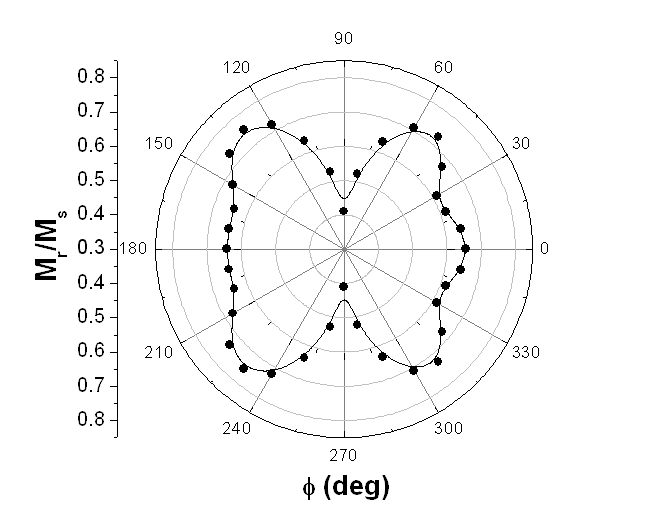 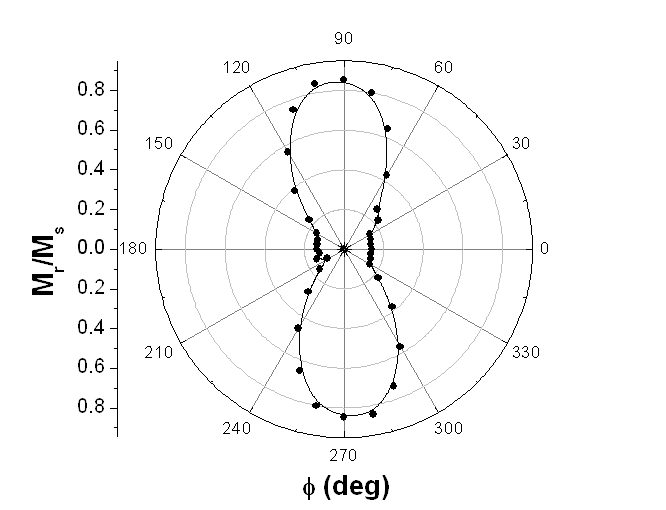 (100) plane
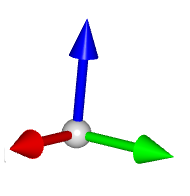 [001]
f
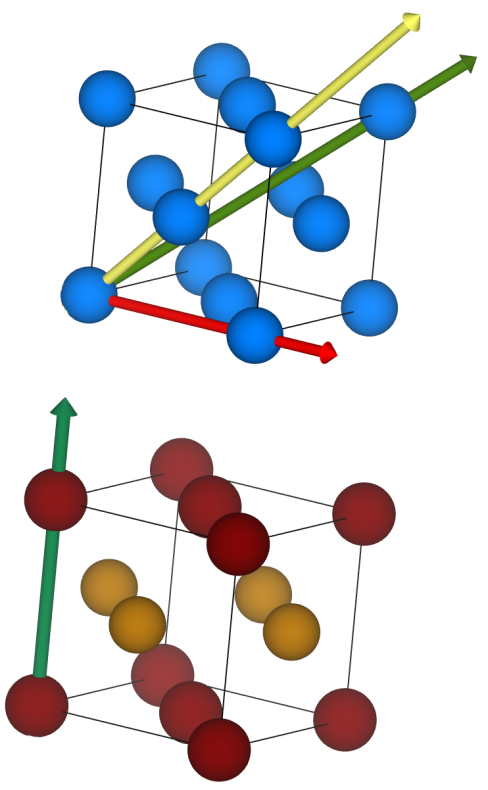 medium-axis – [110]
easy-axis – [111]
[010]
[100]
Co 
FCC (001)
The symmetry is essentially two folds → The system behaves as a uniaxial perpendicular media.
easy-axis
Six-folds symmetry
→ Multi-axial system
hard-axis – [100]
Lobes of weaker intensity appear around 0°and 180°
L10-FePt 
FCT (001)
Magneto crystalline anisotropy
L10-FePt (FCT): Uniaxial
Co (FCC): Cubic (k1 and K2 are both negative)*
Shape anisotropy
Interface exchange coupling
Angular Remanence Curve depends on
*J.E. Fisher and J. Goddard, J. Phys. Soc. Jap. 25 143 1968
 M. Getzlaff , “Magnetic Anisotropy Effects” in Fundamental of Magnetism,  M. Getzlaff Ed., Springer, 2007
Trend in digital data storage capacity
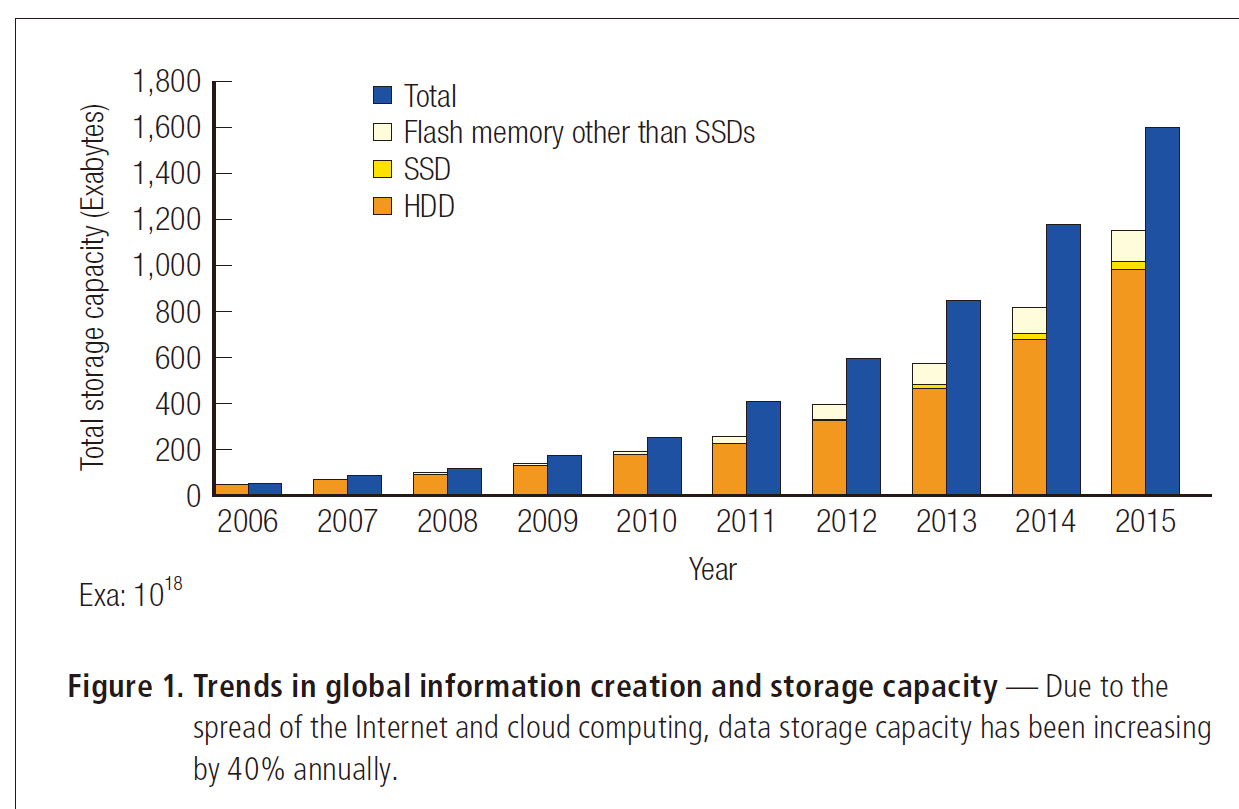 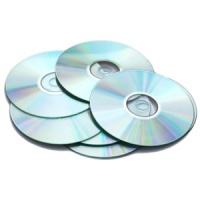 Optical Disk Drives (ODDs)
PROS Reliability, Life-time, Cost, Transportability
CONS Reusability, Writing-time, Capacity
Hard Disk Drives (HDDs)
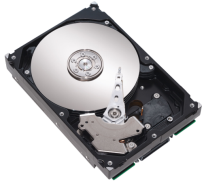 PROS Cost, Capacity, Availability
CONS Reliability, Write/Read speed
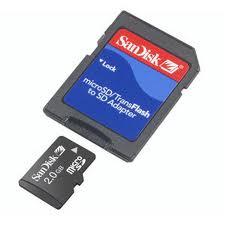 Volume of data has been increasing by 40% annually



Storage devises have been continuously improved in terms of capacity, performance, reliability and cost
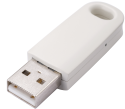 Solid State Drives (SSDs)
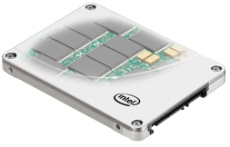 PROS Write/Read speed, Reliability
CONS Capacity, Life-time, Cost
Flash memory other that SSDs
PROS Transportability, Reliability
CONS Capacity, Life-time
Hard Disk Drives
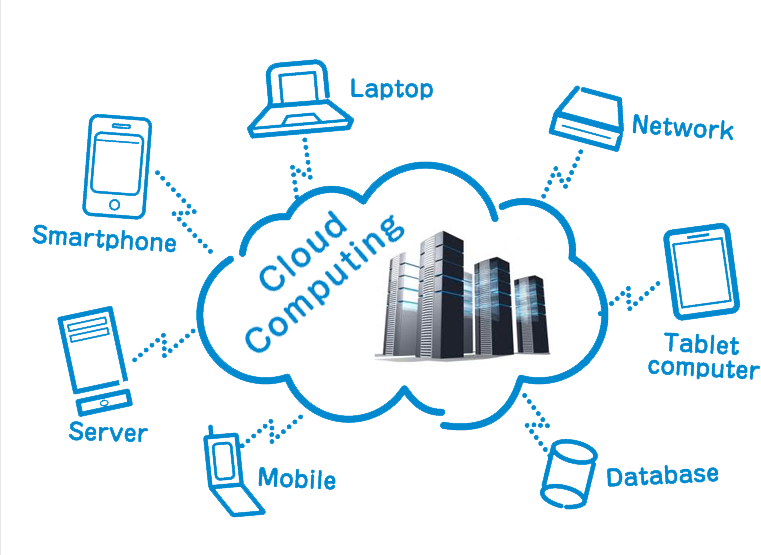 Leading technology for massive digital data storage
Current HDDs 
Recording Density: ~ 700 Gb/in2
HDD sold in 2014: ~ 557 million
Cost/Gb: 0.03 $
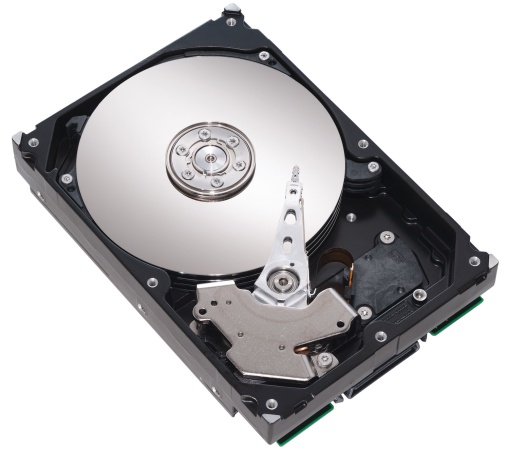 "All that data stored in the cloud isn't on droplets of airborne water. It's stored on hard disk drives."
Hard Disk Drives
Areal Density Evolution
▲2011 DEMO 
[Co/Pd]n BPM – 1T/in2
TERAMAGSTOR EU-Project
Current HDDs 
Perpendicular technology
Recording Density: ~ 700 Gb/in2
HDD sold in 2014:  ~ 557 million
Cost/Gb: 0.03 $
High-Ku materials,   
EAMR, ECC, BPMR, STMR, TDMR
?
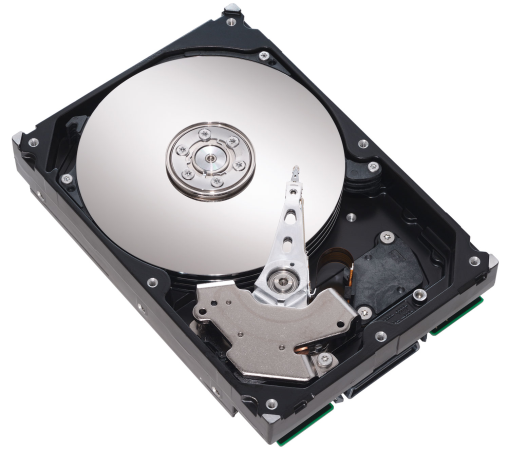 Disk Medium
Spindle Motor
Head
Longitudinal Recording
Perpendicular Recording
Encoder
&
Decoder
Voice Coil
Motor
Hard Disk Drives
Recording Medium
Hard Ferromagnet
→ It can be permanently magnetized permitting information to be retained over time.
Substrate
Magnetic Medium
Hard Disk Drives
Recording Medium
PFPE
Reduces friction and wear during the head-disk contact
Dip-coating
Diamond Like Carbon – DLC – & CNx
Provides chemical and mechanical protection
IBD, PE-CVD, Sputtering
Lubricant
Overcoat
Recording layer
Ni-(X,Y)/Ru or Ru-(X,Y)/Ru  (X, Y = Cr, Mn, W)
Exchange-decouples the SUL and the magnetic layer
Favours the epitaxial growth of the magnetic layer
Intermediate Layer
Soft Underlayer (SUL)
Sputtering
Co(Fe)TaZr-based
Helps in conducting the flux form the writing pole of the head and the connector pole
AlTi, CtTi, NiTa
Improve the adhesion of SUL
Improve corrosion robustness of the substrate
Adhesion layer
Substrate
AlMg (Server & Desktop), Glass (Laptop)
Performs the role of support (hard, stiff, inert, smooth)
Hard Disk Drives
Recording Medium – Recording Layer
PFPE
Reduces friction and wear during the head-disk contact
Dip-coating
Diamond Like Carbon – DLC – & CNx
Provides chemical and mechanical protection
Lubricant
IBD, PE-CVD, Sputtering
Overcoat
Recording layer
Ni-(X,Y)/Ru or Ru-(X,Y)/Ru  (X, Y = Cr, Mn, W)
Exchange-decouples the SUL and the magnetic layer
Favours the epitaxial growth of the magnetic layer
Intermediate Layer
Soft Underlayer (SUL)
Sputtering
Co(Fe)TaZr-based
Helps in conducting the flux form the writing pole of the head and the connector pole
AlTi, CtTi, NiTa
Improve the adhesion of SUL
Improve corrosion robustness of the substrate
Adhesion layer
Substrate
AlMg (Server & Desktop), Glass (Laptop)
Performs the role of support (hard, stiff, inert, smooth)
Hard Disk Drives
Recording Medium – Magnetic Layer (1st Generation – 2005 –)
Stoner-Wolfarth like system

Single domain grains
Weakly exchange coupled grains
Uniaxial perpendicular anisotropy Ku
CoCrPt@SiO2

Ku = 0.2 – 0.5 106 J/m3
SiO2 : promotes grain isolation
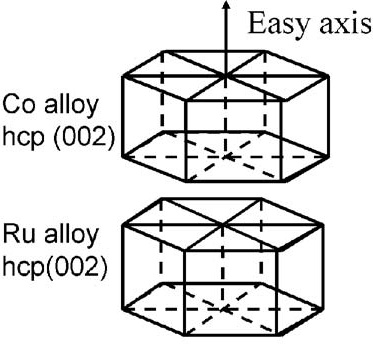 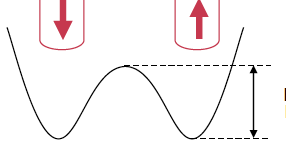 Boundary: SiO2
(non-magnetic)
DE0
Core: Co-rich
(magnetic)
Granular Microstructure (d ~ 10 nm)
Smooth surface (Ra roughness ~1 nm)
Bit Pattern
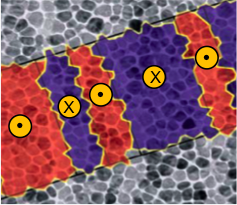 R/W
Head
d
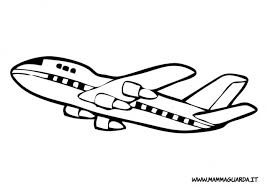 NANOSLIDER
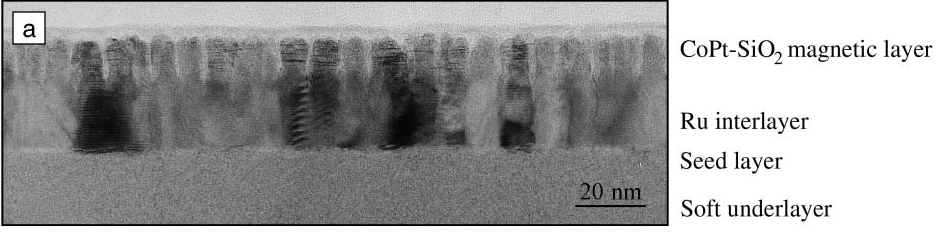 CoCrPt@SiO2
~0.3 mm
~5 nm
Ground
Hard Disk Surface
easy-axis
20 – 40 m/s
Hard Disk Drives
Recording Medium – Magnetic Layer (1st Generation – 2005 –)
Stoner-Wolfarth like system

Single domain grains
Weakly exchange coupled grains
Uniaxial perpendicular anisotropy Ku
CoCrPt@SiO2

Ku = 0.2 – 0.5 106 J/m3
SiO2 : promotes grain isolation
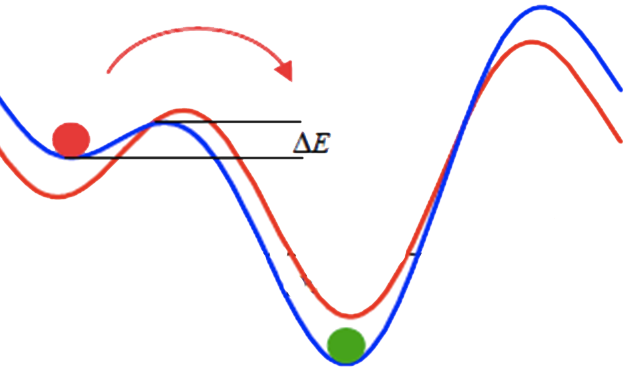 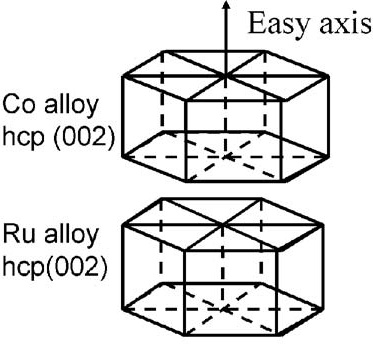 H2 > H1
H1
Boundary: SiO2
(non-magnetic)
Core: Co-rich
(magnetic)
H2
Granular Microstructure (d ~ 10 nm)
Smooth surface (Ra roughness ~1 nm)
Bit Pattern
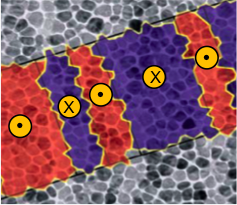 R/W
Head
d
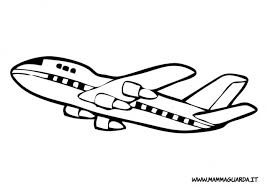 NANOSLIDER
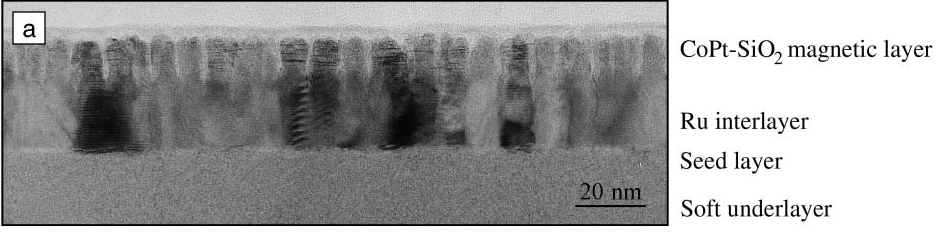 CoCrPt@SiO2
~0.3 mm
~5 nm
Ground
Hard Disk Surface
easy-axis
20 – 40 m/s
Hard Disk Drives
Evolution of Perpendicular Magnetic Recording Media
K1 > K2 > K3 > K4
K1 > K2 > K3
K1 > K2
Single
CoCr(Pt,Ta,B) Layer
ML (K2)
ML (K3)
ML (K4)
BL
ML (K2)
ML (K3)
ML (K1)
ML (K2)
ML (K1)
ML (K1)
Generation
1st (2005)
7st (2013)
EXCHANGE COUPLED COMPOSITE MEDIA
Multilayer structures consisting of CoCrPt-Oxide magnetic layers (ML) with different anisotropy (K) separated by a non magnetic breack layer (BL, e.g. Pt)

Improved writability  
Reduction of magnetic layer thickness
Hard Disk Drives
Evolution of Perpendicular Magnetic Recording Media
1st (2005)
7st (2013)
Generation
Single
CoCr(Pt,Ta,B) Layer
Ra Rough. 3.5 Å
K1 > K2 > K3 > K4
K1 > K2 > K3
K1 > K2
ML (K2)
Lubricant (~ 1 nm)
Overcoat (< 2 nm)
ML (K3)
ML (K4)
Recording layer (15 nm)
BL
ML (K2)
ML (K3)
Intermediate Layer (15 nm)
ML (K1)
ML (K2)
SAF – SUL (50 nm)
ML (K1)
ML (K1)
R/W
Head
EXCHANGE COUPLED COMPOSITE MEDIA
Multilayer structures consisting of CoCrPt-Oxide magnetic layers (ML) with different anisotropy (K) separated by a non magnetic breack layer (BL, e.g. Pt)

Improved writability  
Reduction of magnetic layer thickness
Adhesion layer (5 nm)
NANOSLIDER
Substrate
1.5 nm
Hard Disk Drives
Towards 1 Tbit/in2 and Beyond – Recording Trilemma
Longitudinal Magnetic Recording (LMR) Media 

The areal density has been increased by continuously reducing the in-plane size of the grain in order to maintain an adequate SNR.
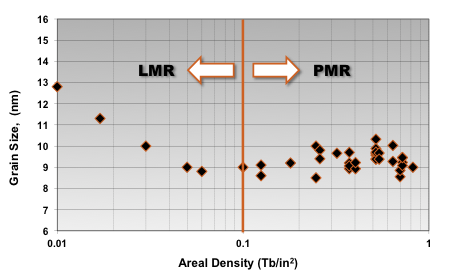 Number of grains per bit
Higher areal density require smaller grains (D)
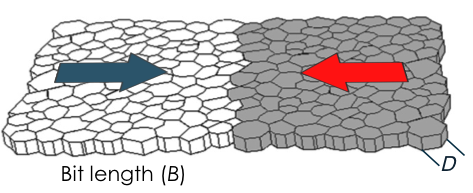 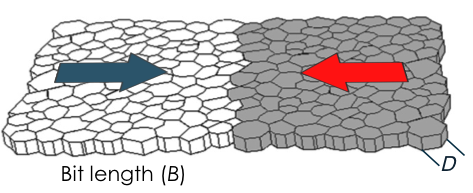 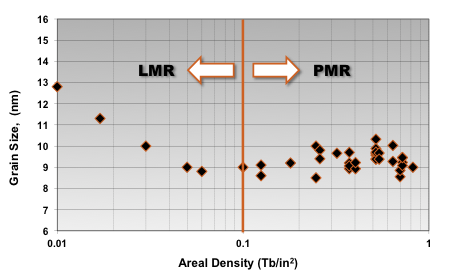 Hard Disk Drives
Towards 1 Tbit/in2 and Beyond – Recording Trilemma
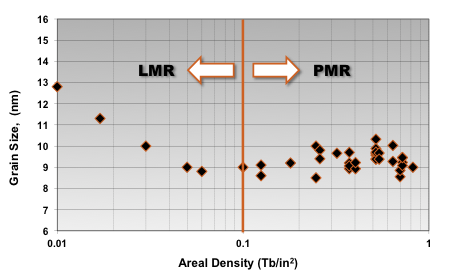 Perpendicular Magnetic Recording (PMR) Media 

The in-plane size of the grain has been kept almost constant and higher areal densities have been obtained reducing the number of grains per bit (up to 15 – 20)  without compromising the SNR.
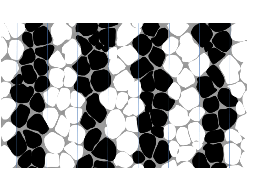 Hard Disk Drives
Towards 1 Tbit/in2 and Beyond – Recording Trilemma
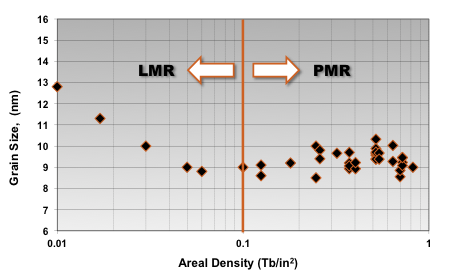 Perpendicular Magnetic Recording (PMR) Media 

The in-plane size of the grain has been kept almost constant and higher areal densities have been obtained reducing the number of grains per bit (up to 15 – 20)  without compromising the SNR.
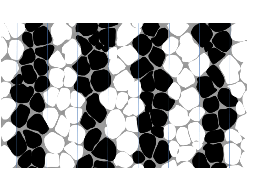 To go in the Tbit regime the grain size must be reduced to maintain an adequate SNR.
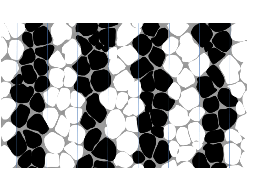 Hard Disk Drives
Towards 1 Tbit/in2 and Beyond – Recording Trilemma
Number of grains per bit
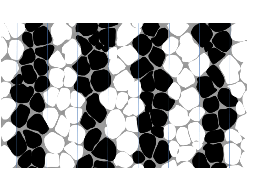 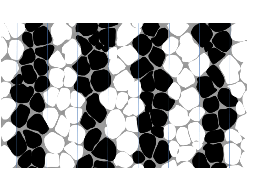 Higher areal density require smaller grains (D)
D
SNR
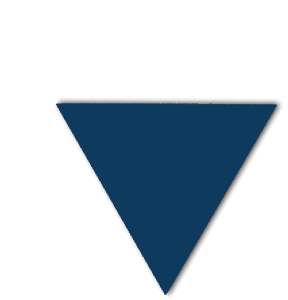 Hard Disk Drives
Towards 1 Tbit/in2 and Beyond – Recording Trilemma
Number of grains per bit
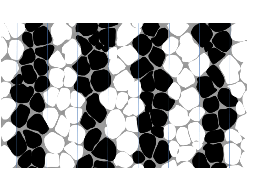 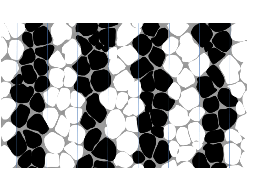 Higher areal density require smaller grains (D)
D
SNR
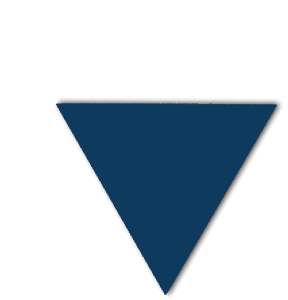 THERMAL
 STABILITY
Uniaxial Anisotropy Constant
Grain Volume
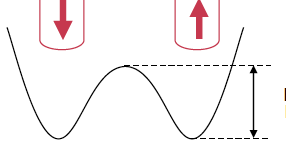 Stoner-Wolfarth system
DE0
10 Years
STABILITY FACTOR
Hard Disk Drives
Towards 1 Tbit/in2 and Beyond – Recording Trilemma
Number of grains per bit
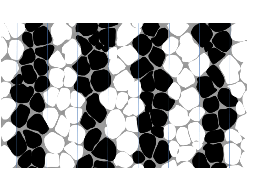 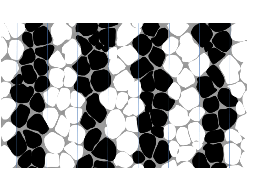 Higher areal density require smaller grains (D)
D
SNR
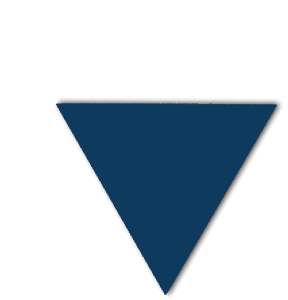 THERMAL
 STABILITY
Uniaxial Anisotropy Constant
Grain Volume
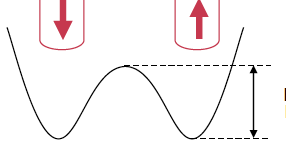 Thermally stable       at D = 3 nm
Stoner-Wolfarth system
DE0
10 Years
STABILITY FACTOR
Hard Disk Drives
Towards 1 Tbit/in2 and Beyond – Recording Trilemma
Number of grains per bit
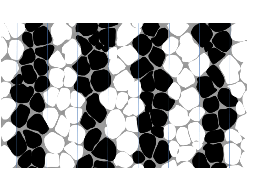 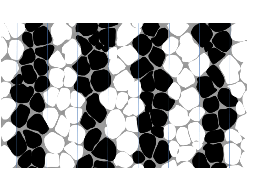 Higher areal density require smaller grains (D)
D
SNR
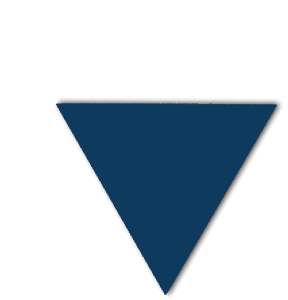 Switching Field
THERMAL
 STABILITY
WRITABILITY
Writing Field
Uniaxial Anisotropy Constant
Grain Volume
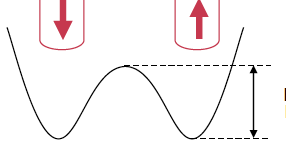 Stoner-Wolfarth system
DE0
10 Years
STABILITY FACTOR